How many users?
Maximum user account count
NAS local user accounts: 600 to 4,096
NAS domain (AD/LDAP) user accounts: unlimited. For more powerful NAS, more users can be supported.
How much capacity?
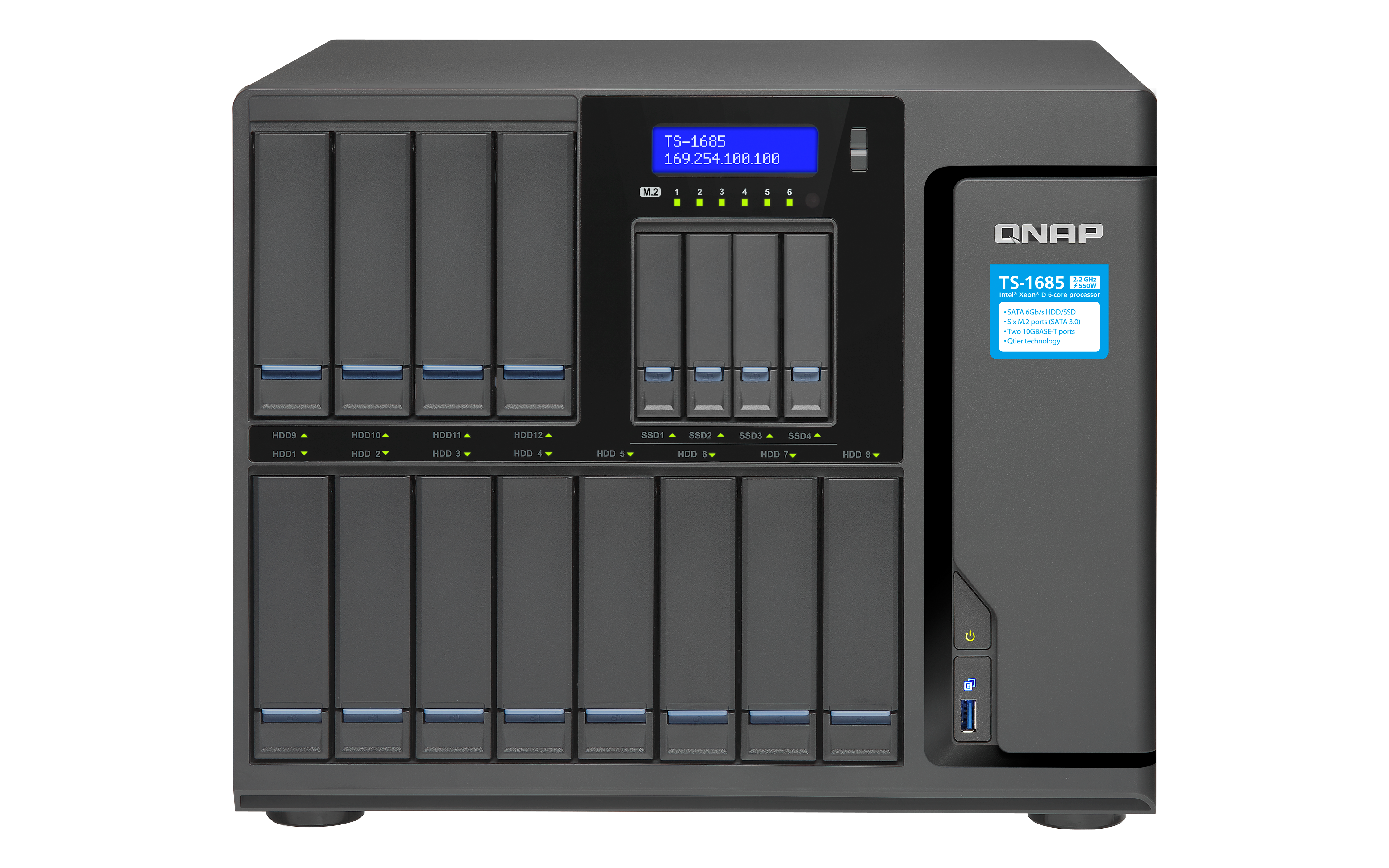 Capacity: GB? TB?
Additional expansion unit needed?
RAID configuration?
=N-1 drive capacity: RAID 1/5
=N-2 drive capacity: RAID 6
>=N-2 drive capacity: RAID 10/50/60
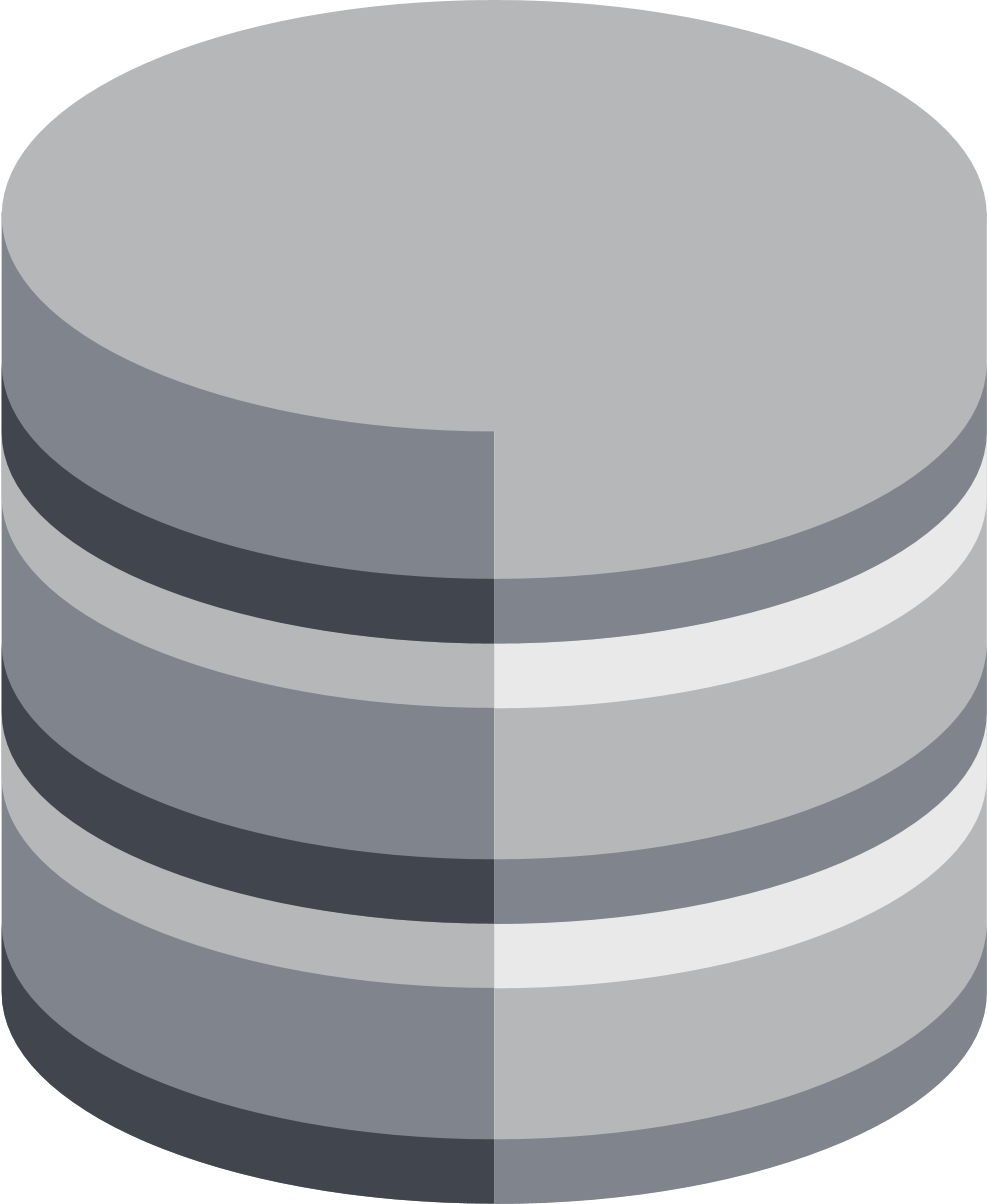 Which form factor?
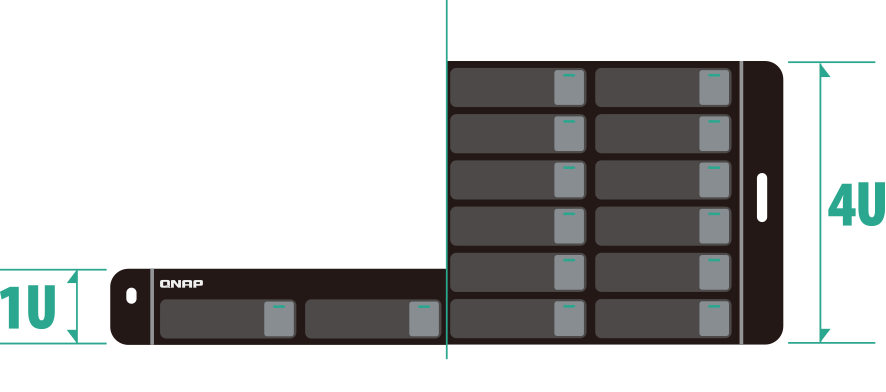 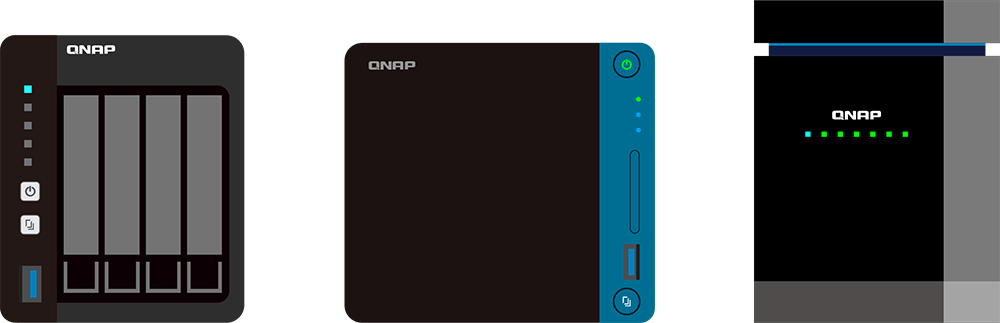 Rackmount
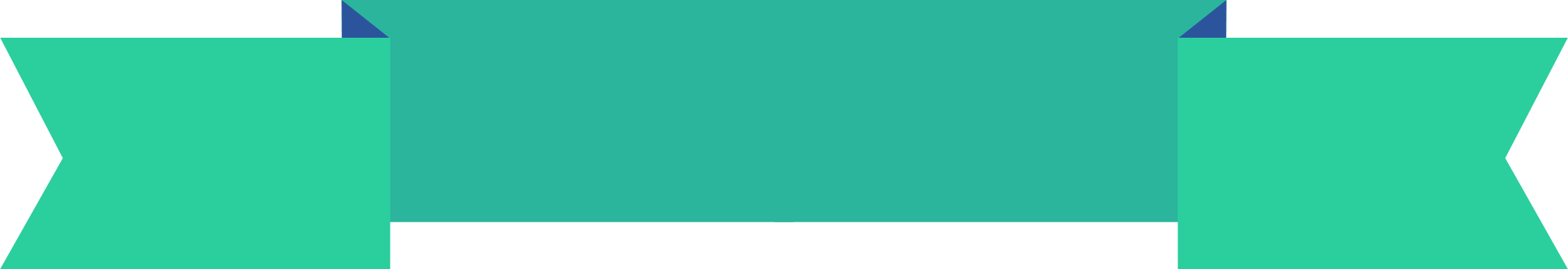 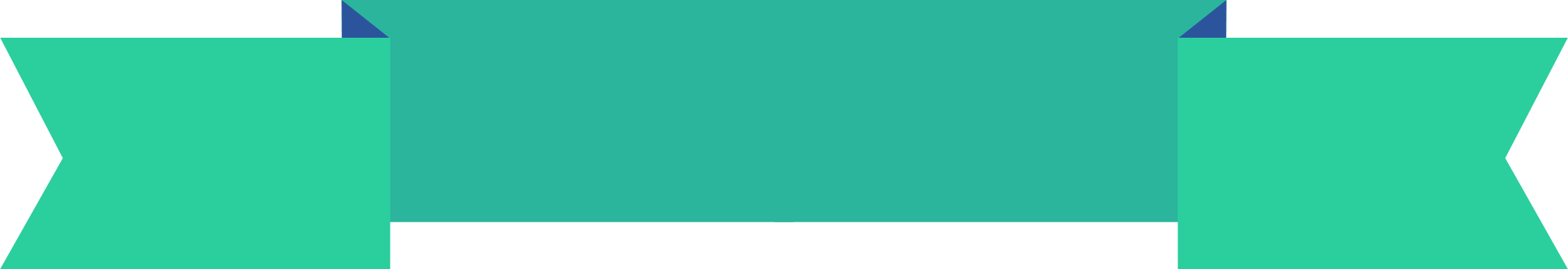 Desktop
Low noise level with versatile exterior designs
Multifunction & value
1U (1.75 inch/44 mm) to 4U height,19 inch (480 mm) width
Single & redundant power options
Which processor? It matters!
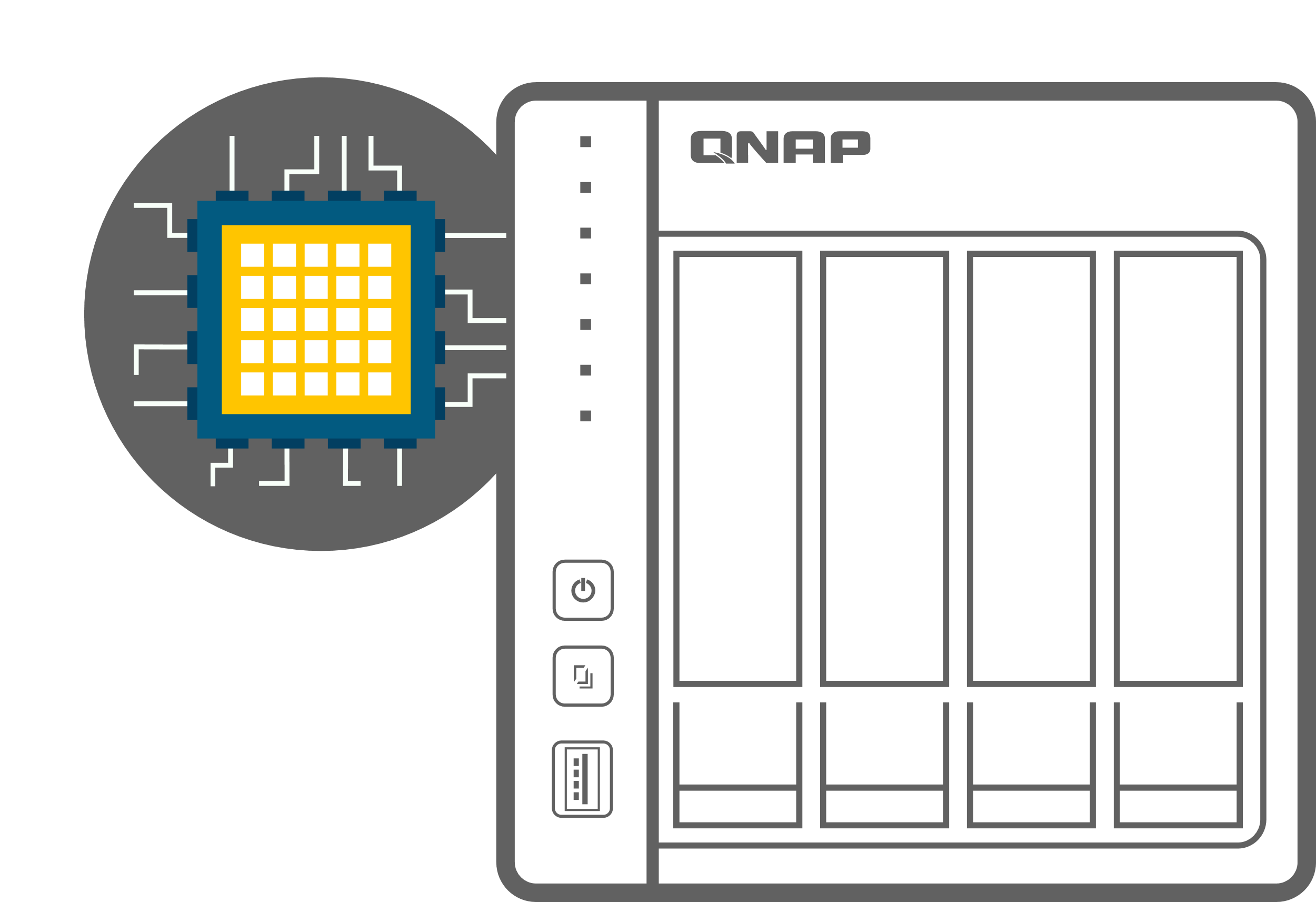 64-bit x86 processors
Intel Xeon, Core i7/i5/i3, Celeron multi-core 1.5 GHz+
AMD Ryzen, R-series, G-series multi-core 2.0 GHz+
64-bit & 32-bit ARM processors
64-bit Marvell 8040 quad-core 1.6 GHz
64-bit Annapurna Labs AL-324 quad-core 1.7 GHz
32-bit Annapurna Labs AL-314 quad-core 1.7 GHz /       AL-212 dual-core 1.7 GHz
64-bit Realtek RTD1295/1296 quad-core 1.4 GHz
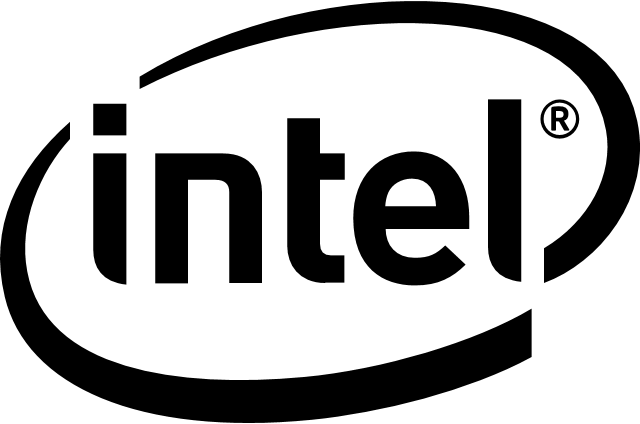 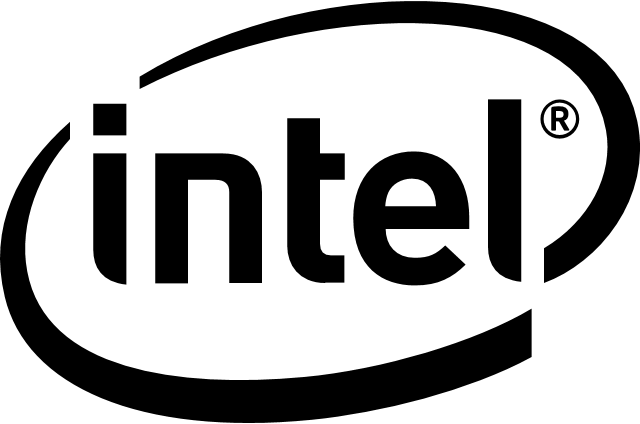 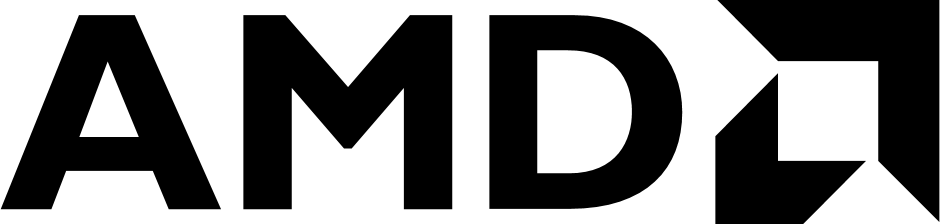 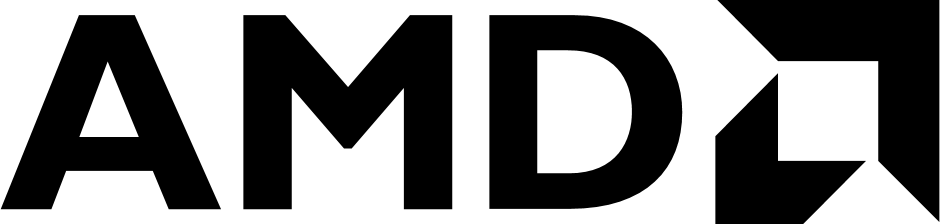 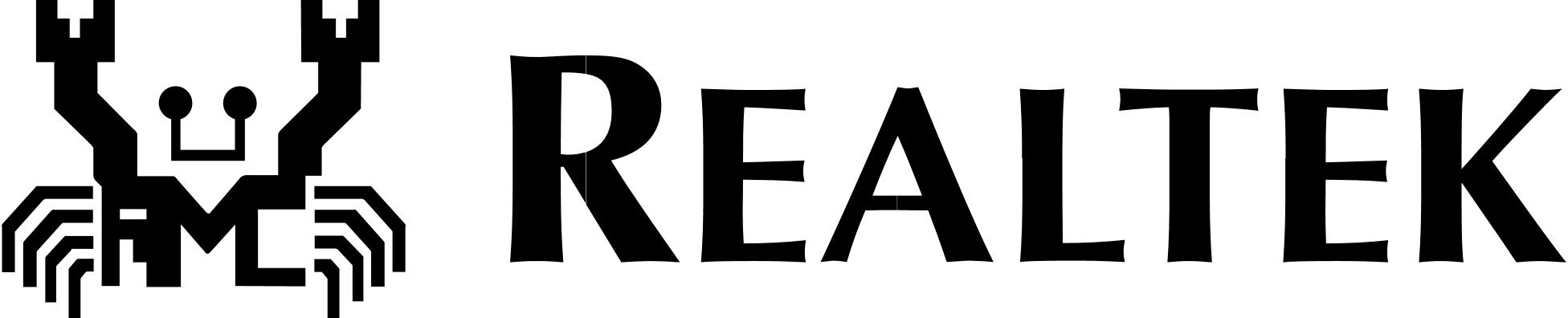 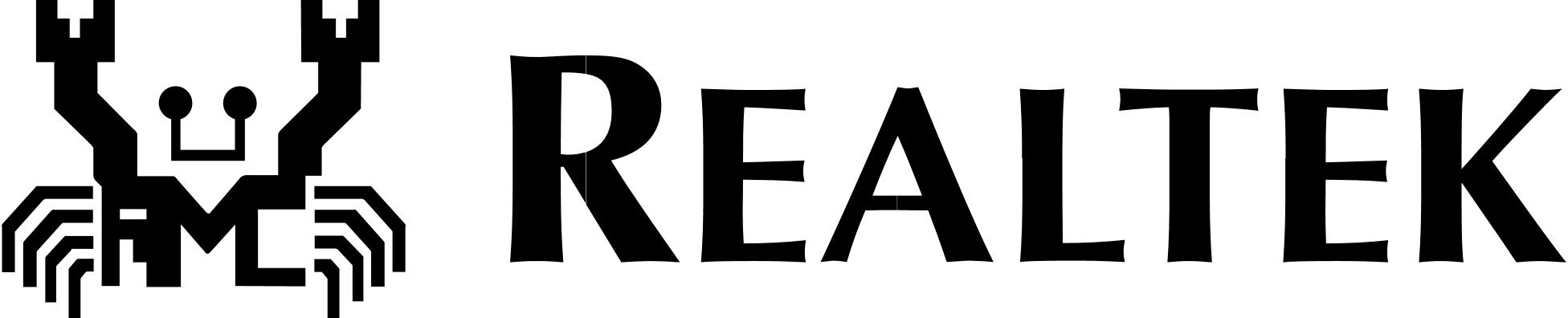 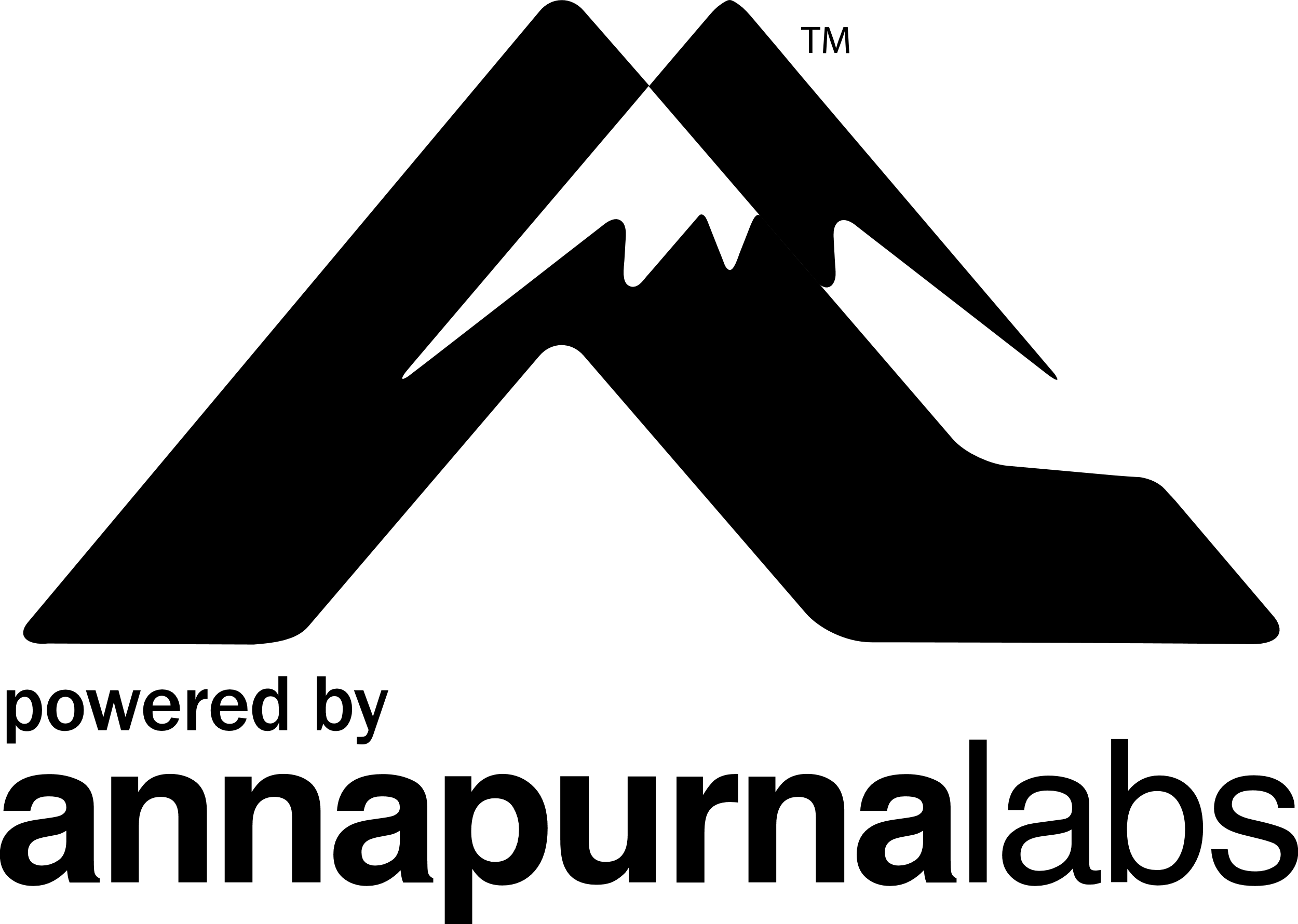 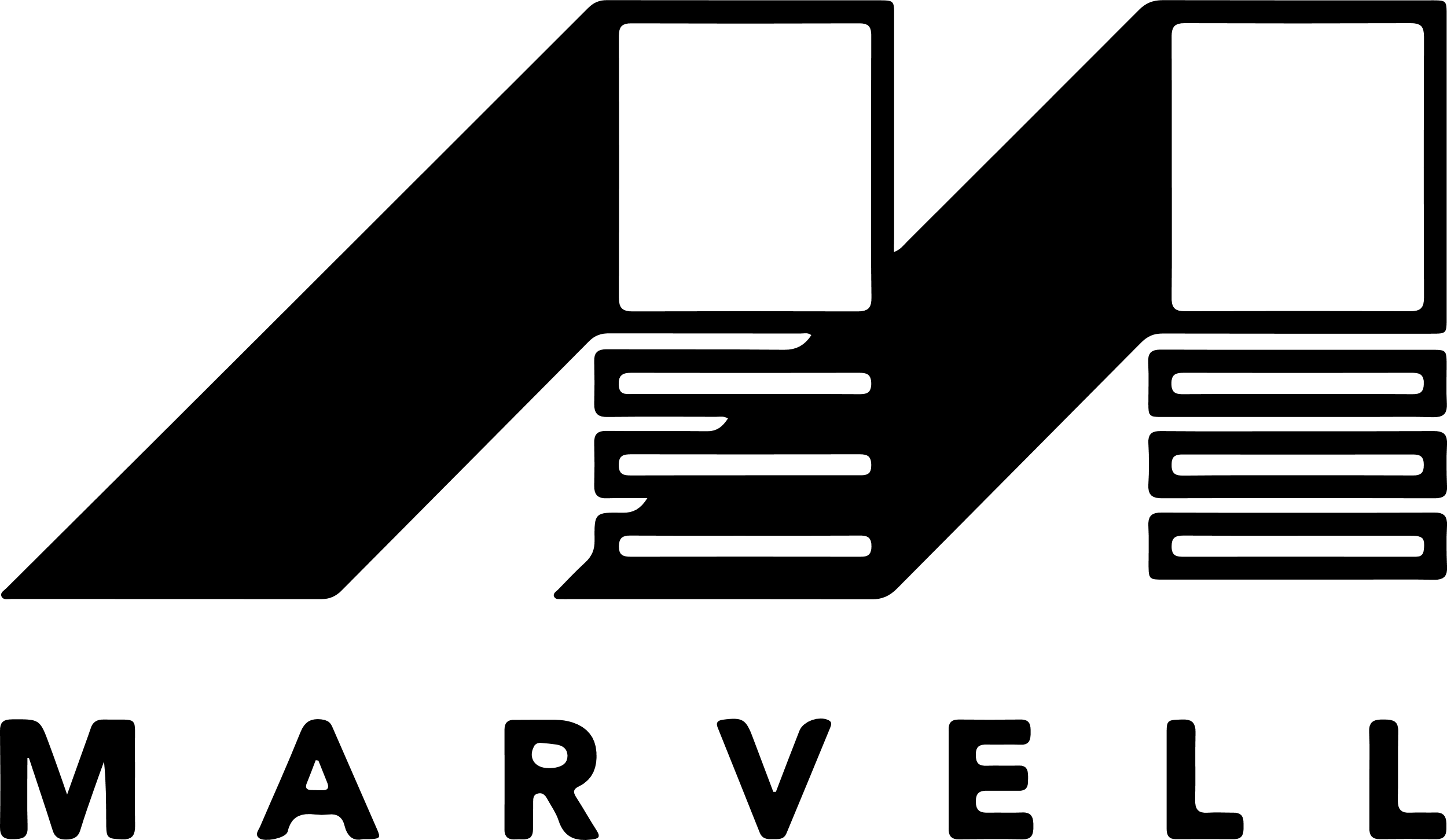 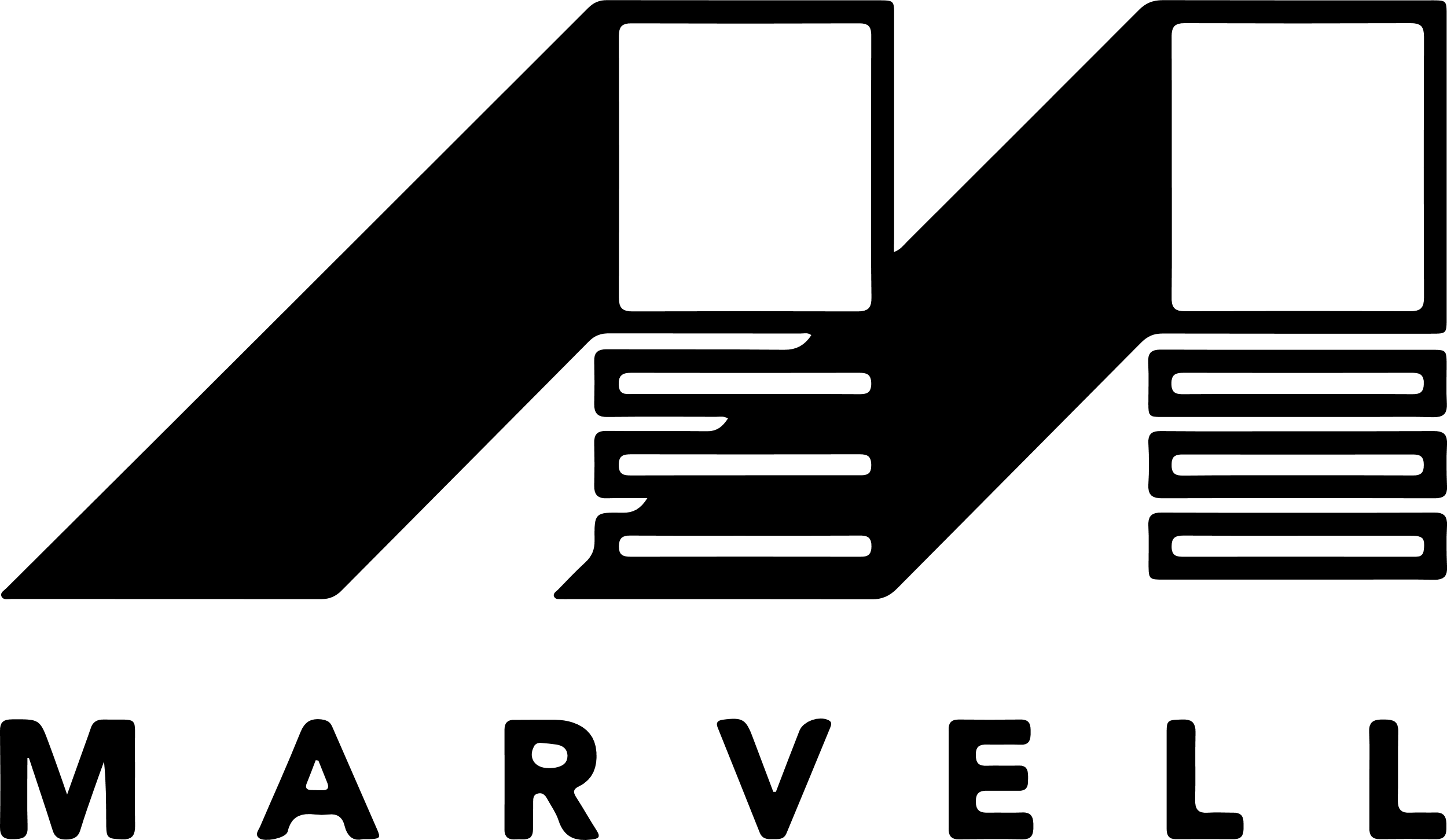 How much memory do I need?
For every snapshot of an 1 TB volume/LUN, 0.5 MB of RAM is needed to mount each snapshot.
TS-x51/x51+ total snapshot count is 256 only instead of 1,024. For ARM models to use snapshots, you need to update to QTS 4.3.4 (and later) and re-create the storage pool.
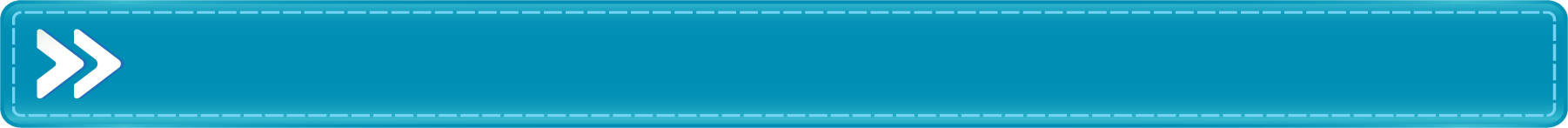 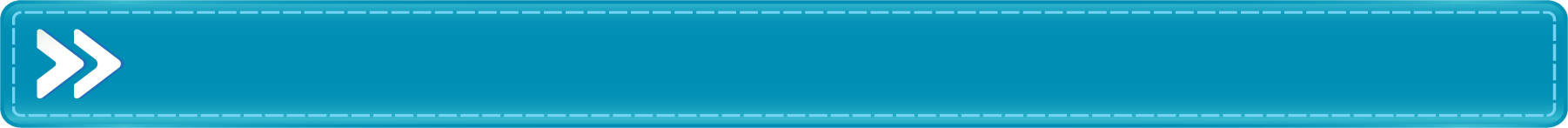 Which kind of connection?
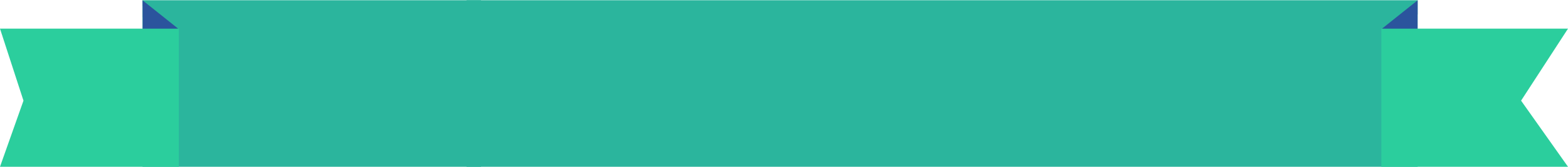 DAS (External Storage)
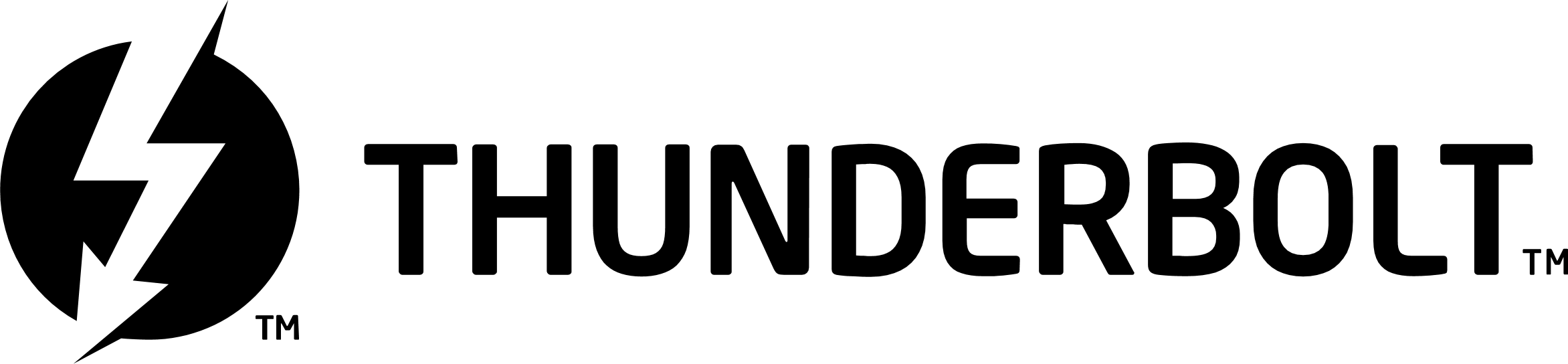 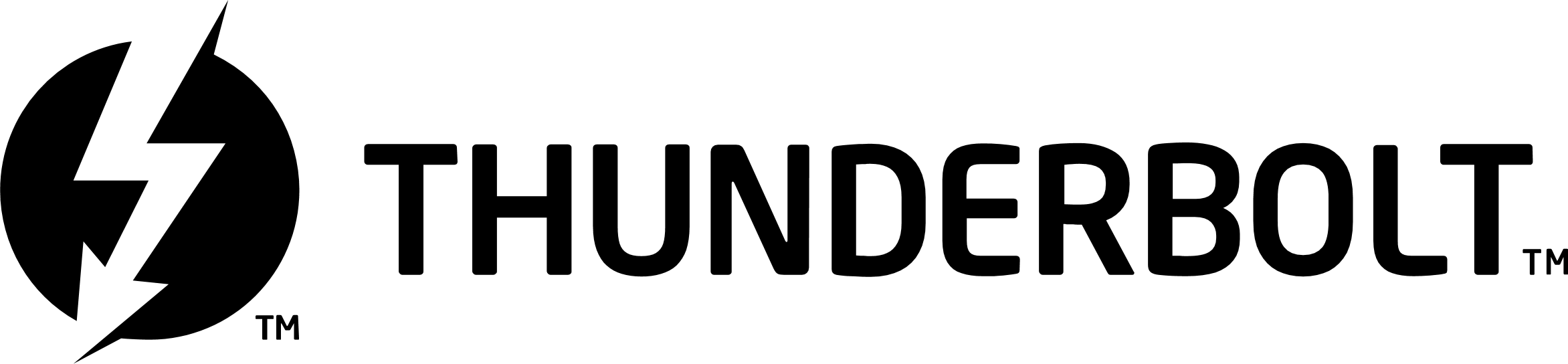 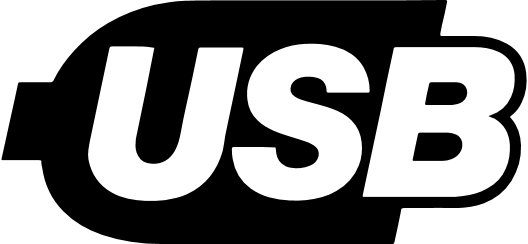 USB 3.0 USB 3.1 Gen 2
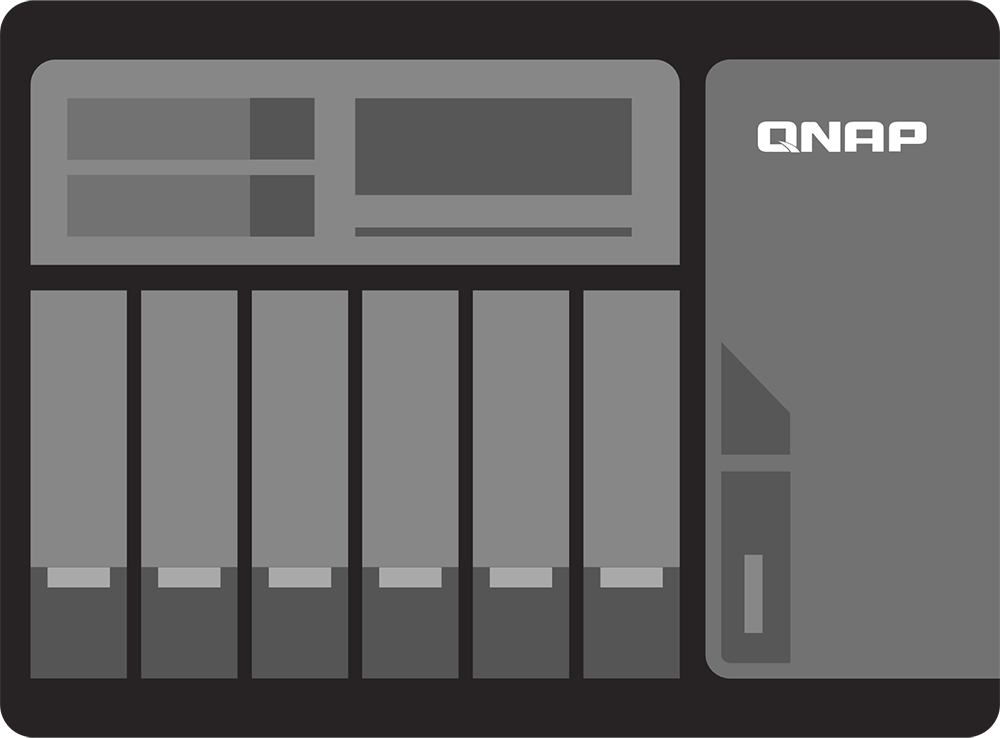 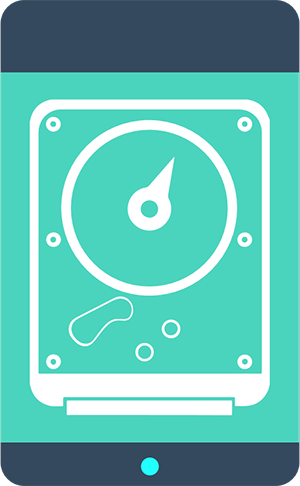 Thunderbolt 2 / Thunderbolt 3
Thunderbolt 2 / Thunderbolt 3
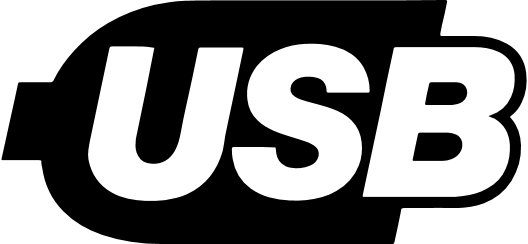 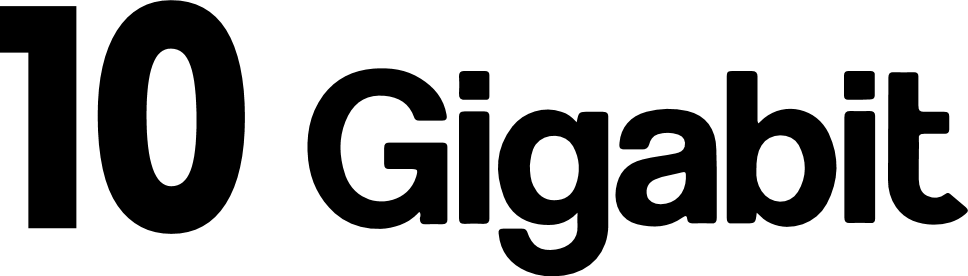 USB QuickAccess
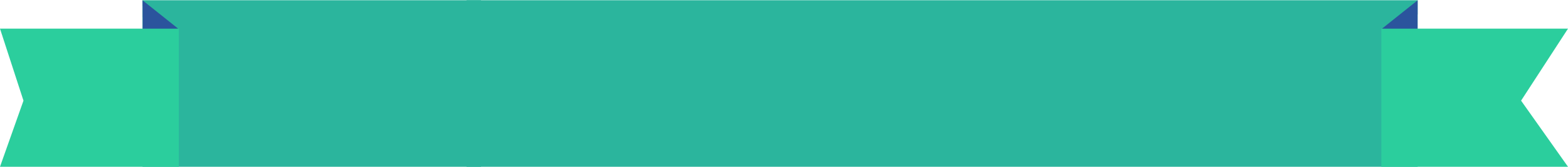 NAS
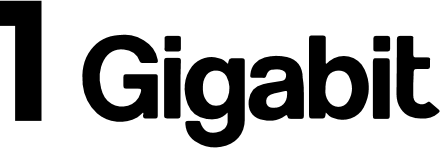 Go faster! Upgrade to 10GbE
Use QNAP NAS with the QNAP QSW unmanaged 10GbE switch series (optional; sold separately) and upgrade your network infrastructure to enjoy faster transfer speeds and to accelerate bandwidth-demanding applications.
Multi-Gigabit 10GBASE-T
Mutiple speeds
Enjoy faster speeds with existing cables with Multi-Gigabit NBASE-T standard support
10GbE SFP+ ports
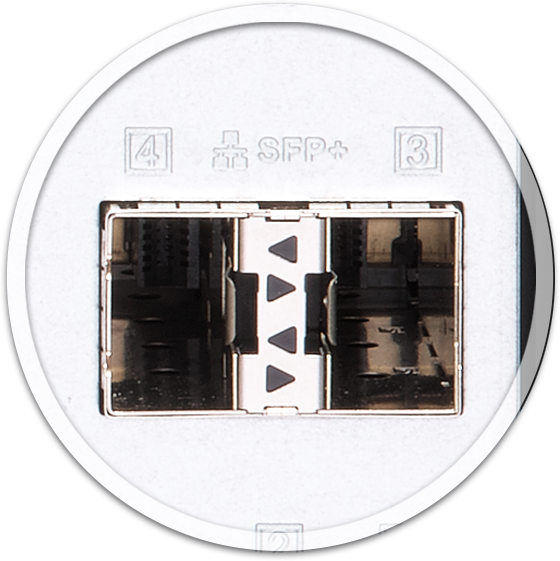 Supports 10GbE fiber-optic transceiver or use 1.5M/3M/5M SFP+ direct attached copper (DAC) cables
USB QuickAccess direct connection to your PC/Mac
1st time installation
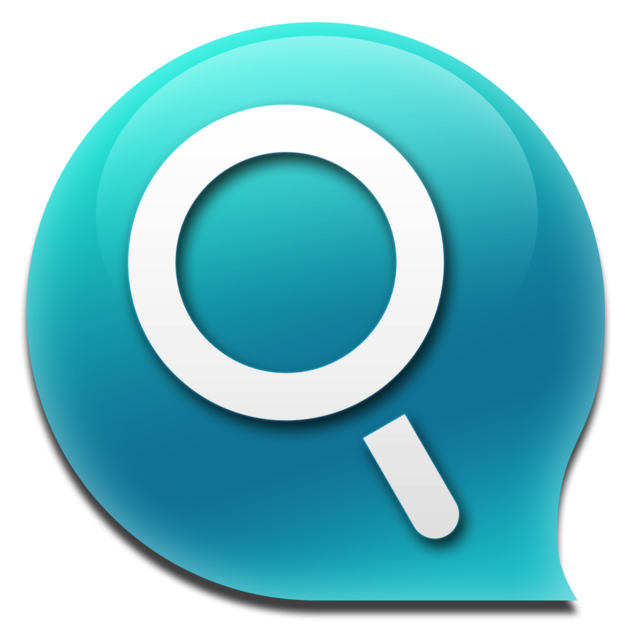 QNAP Qfinder Pro for Windows & Mac 
for quick connection
Direct data access
Dedicated USB cable between PC/Mac & NAS
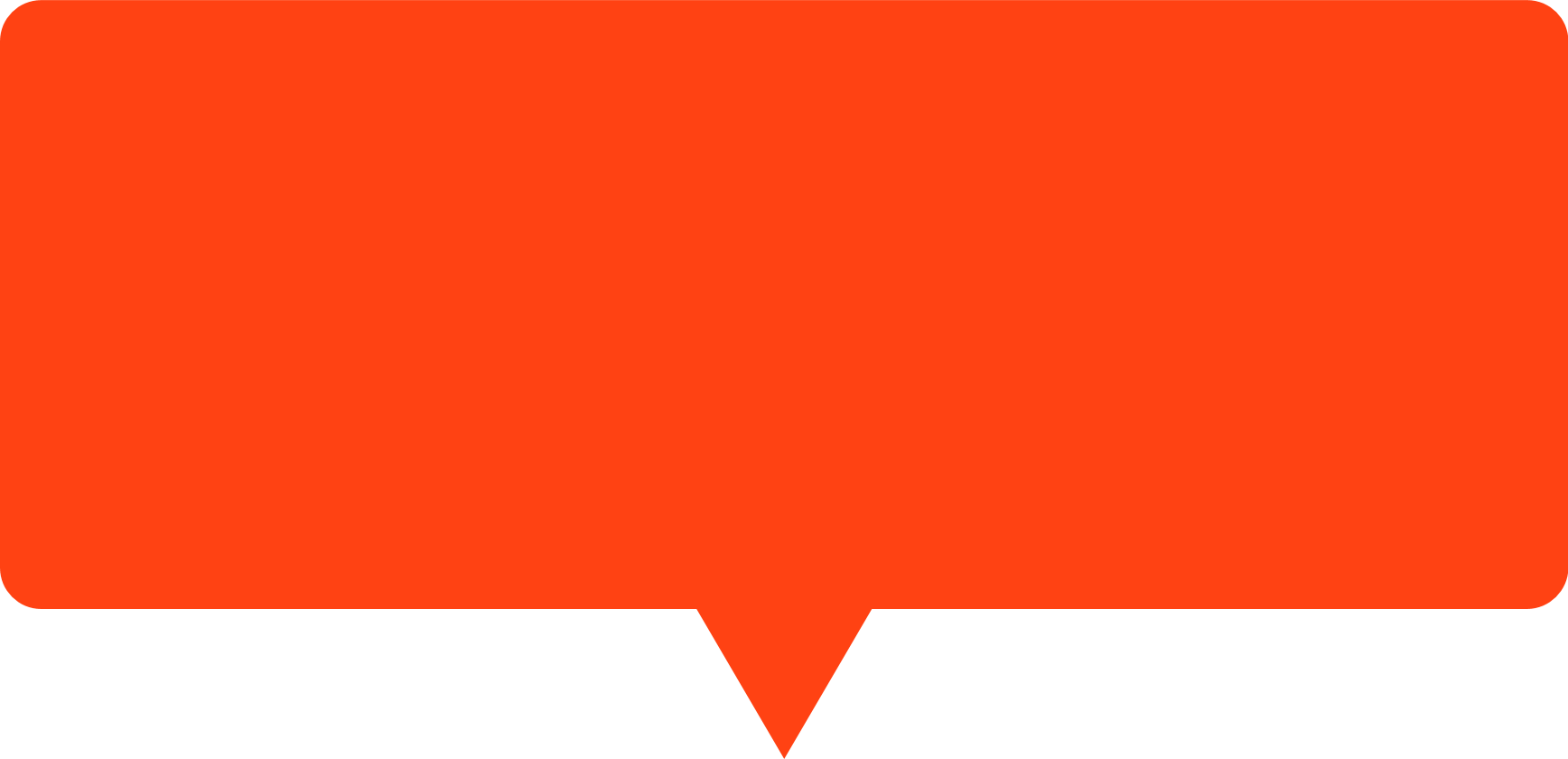 Max
100MB/s !
M.2 2280 & 2.5-inch SATA SSD ports
SSD cache or storage space
Qtier tiered storage solution
Multiple M.2 2280 /2260 SATA 6Gb/s SSD slots
Multiple 2.5-inch SATA 6Gb/s SSD ports
SSDs for auto-tiered hybrid architecture
Capacity & performance
Performance & cost efficiency
5 x 3.5-inch HDDLarge capacity
All in one for SMB
2 x SSD for caching
High capacity file and 
media server
RAID1
RAID5
Boost application's random IO 
access performance!
Boost both sequential and random 
access performance!
Display 4K content via HDMI
Supports QNAP RM-IR004 remote control with QButton application!
The best compatibility with HDMI certification
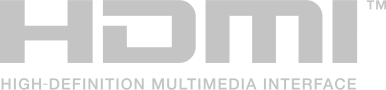 4K video real-time transcoding
Provide multiple channels of H.264 video playback and transcoding via integrated GPU or a PCIe graphics card*
*model depedent
PCIe slot for versatile expansion
With 1 or more PCIe slots for various expansion cards
10G/1G network card
USB 3.1 Gen2 10G card
QM2 M.2/10G card
SAS 12G card
QWA-AC2600 wireless card
Graphics card
Enterprise 16-bay NAS
Multi-core for running many virtual machines
Optional PCIe graphics card for Virtual Machine GPU passthrough or QTS HDMI output & transcoding
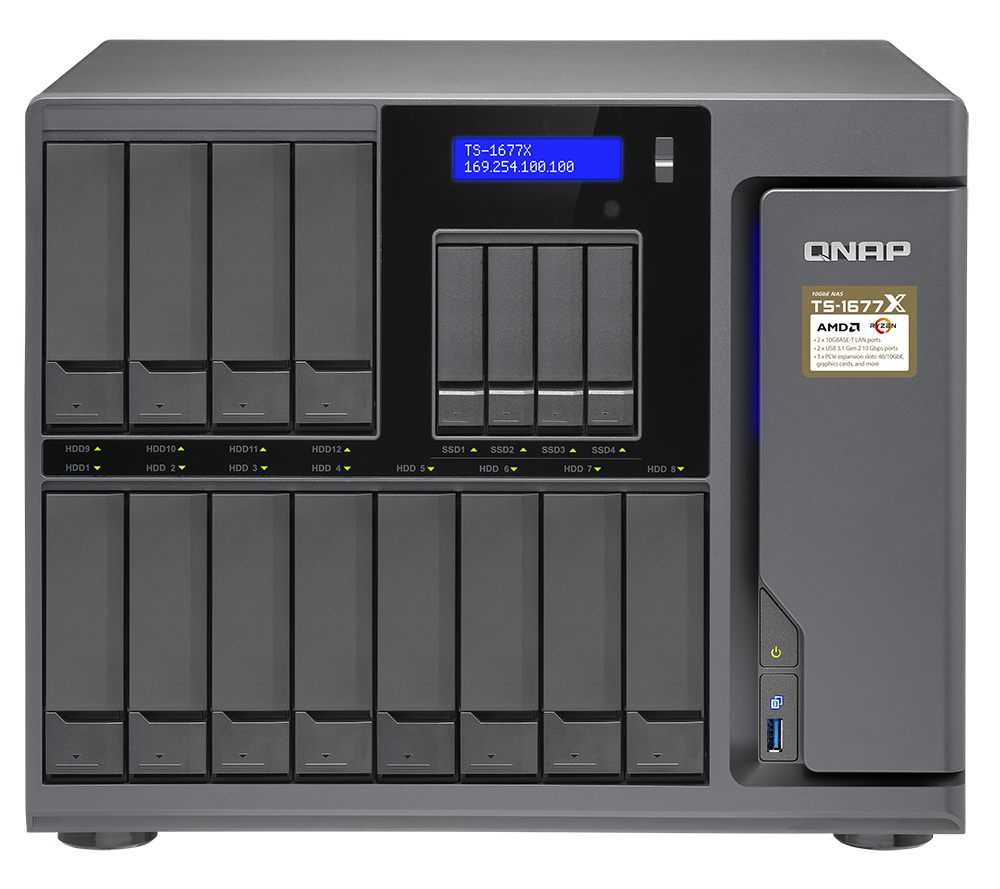 Hugh capacity

2 x 10GbE

3 x PCIe slots

4 x 
SAS expansion units
AMD Ryzen 1200/1600/1700 up to 8 cores, 3GHz+
2 x 10GbE 10GBASE-T
Up to 64 GB (4 x DDR4) RAM
4 x 2.5” SATA SSD bays
12 x 3.5" SATA HDD bays
3 x PCIe slots
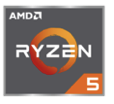 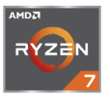 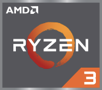 TS-1677X
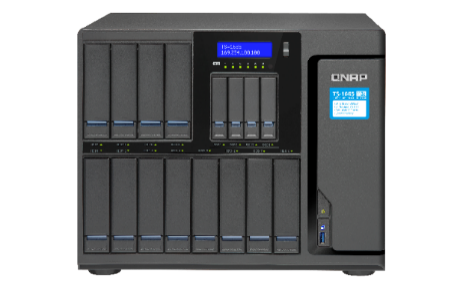 Intel® Xeon® D-1531/D-1521 up to 6 cores, 2.2~2.4GHz
2 x 10GbE 10GBASE-T
Up to 128 GB (4 x DDR4) RAM
6 x M.2 SATA SSD slots + 4 x 2.5” SATA SSD bays
12 x 3.5" SATA HDD bays
3 PCIe slots
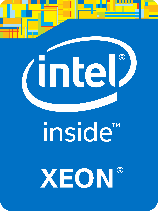 TS-1685
SMB 6~12-bay NAS
Multi-core for running many virtual machines
Optional PCIe graphics card for Virtual Machine GPU passthrough or QTS HDMI output & transcoding
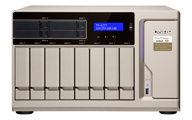 Optional 10GbE

2 or 3 x PCIe

4 x SAS
expansion units
AMD Ryzen 1600/1700 up to 8 cores, 3.0 ~ 3.7 GHz
Optional PCIe 10GbE card
Up to 64 GB (4 x DDR4 2400) RAM
2 x M.2 SATA SSD slots + 2/4 2.5” SSD slots
Up to 3 PCIe slots
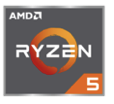 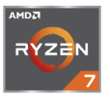 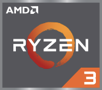 TS-x77
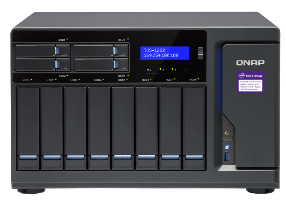 Intel® Core™ i3/i5/i7 up to 4 cores, 3.4 ~ 4.2 GHz
Optional PCIe 10GbE card
Up to 64 GB (4 x DDR4 2400) RAM
2 x M.2 SATA SSD slots + 2/4 2.5” SSD slots
Intel® HD Graphics  (3 x HDMI)
Up to 3 PCIe slots
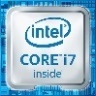 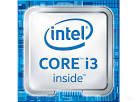 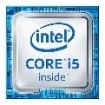 TVS-x82
SMB 6~12-bay NAS
Large capacity with 2 x 10GbE SFP+ at an affordable price
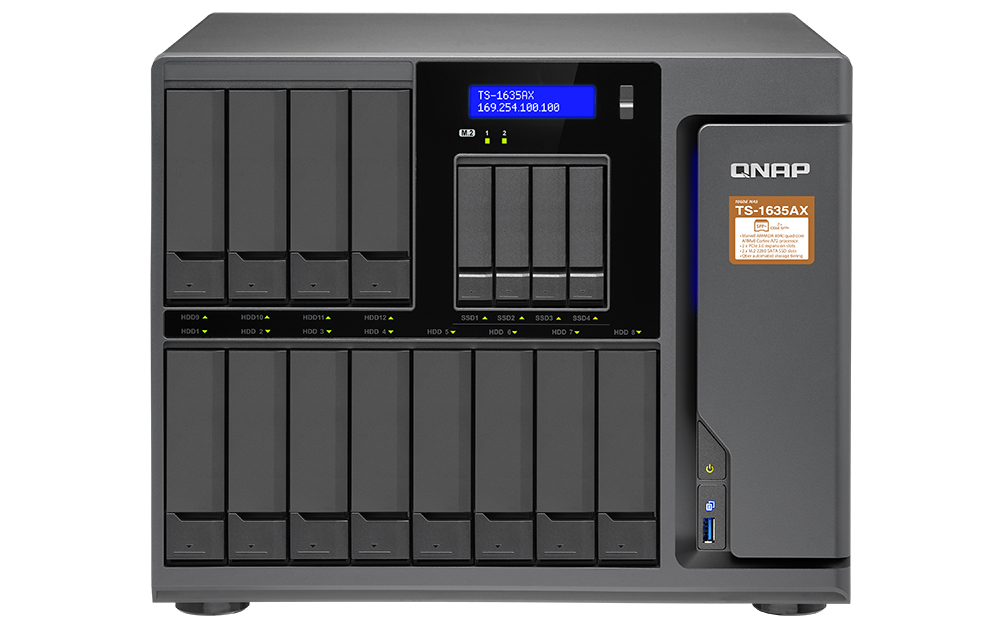 Marvell® ARMADA® 8040 ARMv8 Cortex-A72 4-core 1.6 GHz
2 x 10GbE SFP+ 
Up to 16 GB (1 x DDR4) RAM
2 x M.2 SATA SSD ports
2 x PCIe Gen.3 x2/x1 slots
10GbE exp.


Quad cores

2 x PCIe

SAS/USB
Expansion
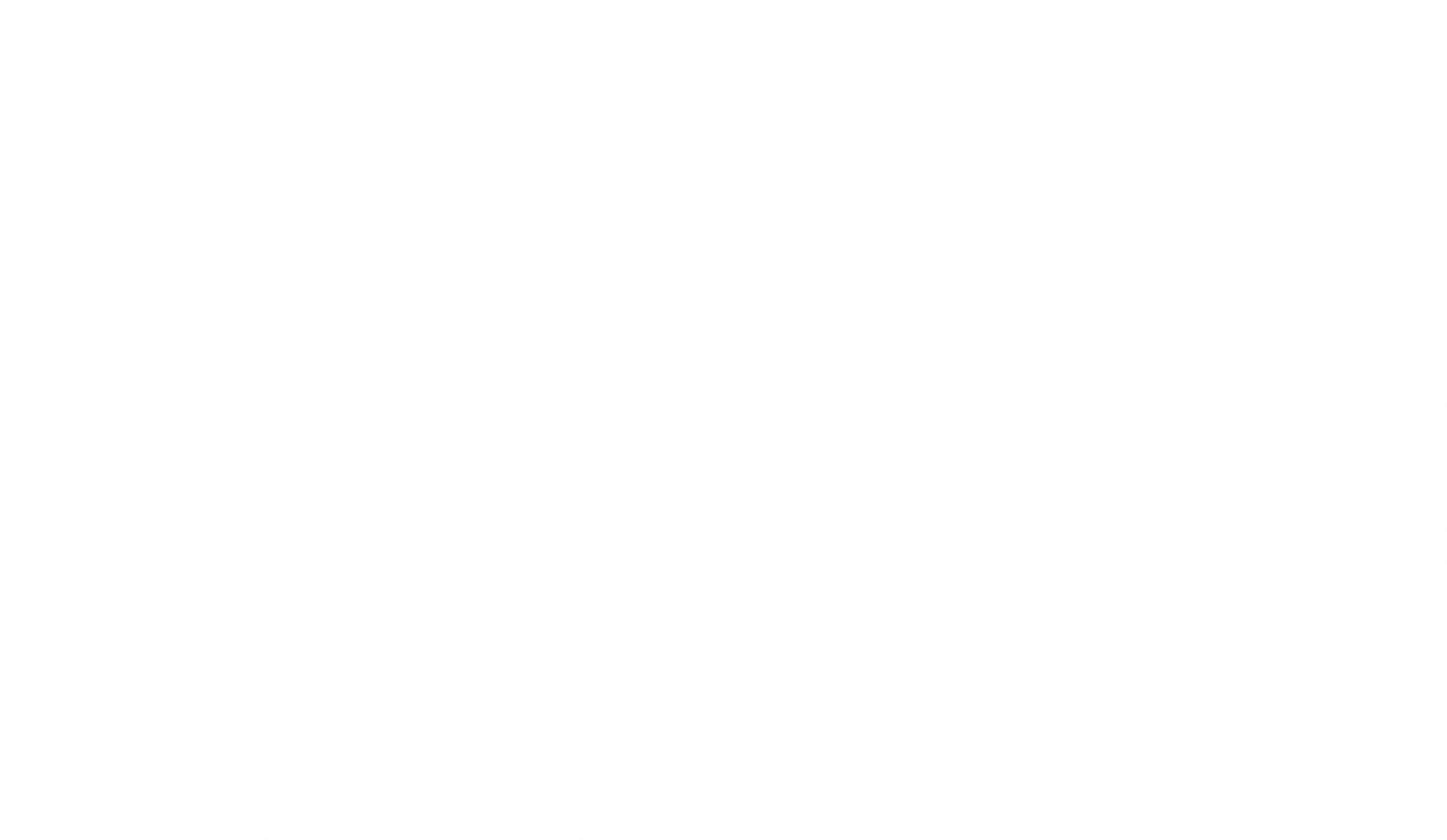 TS-1635AX
Integrated GPU with dual HDMI outputs
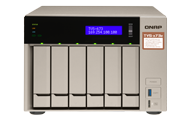 AMD RX-421BD 4-core 2.1GHz, up to 3.4GHz
Optional PCIe 10GbE card
Up to 64 GB (4 x DDR4) RAM
2 x M.2 SATA SSD ports
2 x PCIe Gen.3 x4 slots
AMD Radeon™ R7 Graphics  (2 x HDMI)
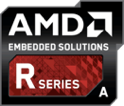 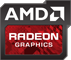 TVS-x73e
Optional PCIe graphics card for QTS HDMI output & transcoding
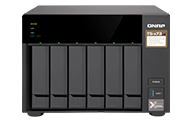 AMD RX-421ND 4-core 2.1GHz, up to 3.4GHz
Optional PCIe 10GbE card
2 x M.2 SATA SSD ports
Up to 64 GB (4 x DDR4 2400) RAM
2 x PCIe Gen.3 x4 slots
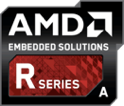 TS-x73
SMB 9-bay NAS
x86 performance with HDMI and integrated GPU for transcoding
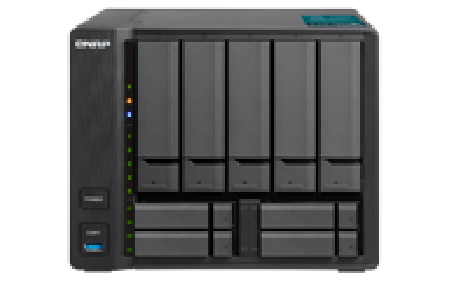 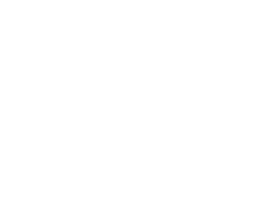 Intel Kaby Lake Celeron 3865U 2-core 1.8GHz
1 x 10GbE 10GBASE-T
Up to 32 GB (2 x DDR4 2133) RAM
4 x 2.5” SSD Slots + 5 x 3.5” HDD/SDD Slots
1 x 4K HDMI v1.4b
10GbE

5 x 3.5" HDD
plus 
4 x 2.5" SSD
hybrid design

Ready to use
Qtier & SSD cache
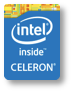 TVS-951X
4-core performance with a x86 CPU for more apps
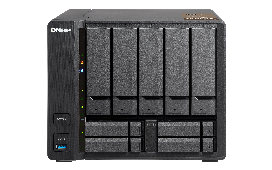 AMD GX-420MC 4-core 2.0GHz
1 x 10GbE 10GBASE-T
Up to 16 GB (2 x DDR3L 1600) RAM
4 x 2.5” SSD Slots + 5 x 3.5” HDD/SDD Slots
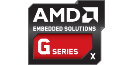 TS-963X
Affordability with 2 x 10GbE SFP+ and 4-core performance
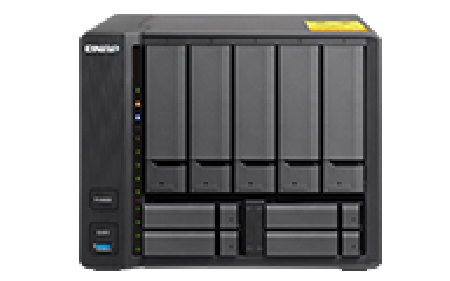 Annapurna Labs AL-324 4-core 1.7GHz
2 x 10GbE SFP+
Up to 16 GB (1 x DDR4 2133) RAM
4 x 2.5” SSD Slots + 5 x 3.5” HDD/SDD Slots
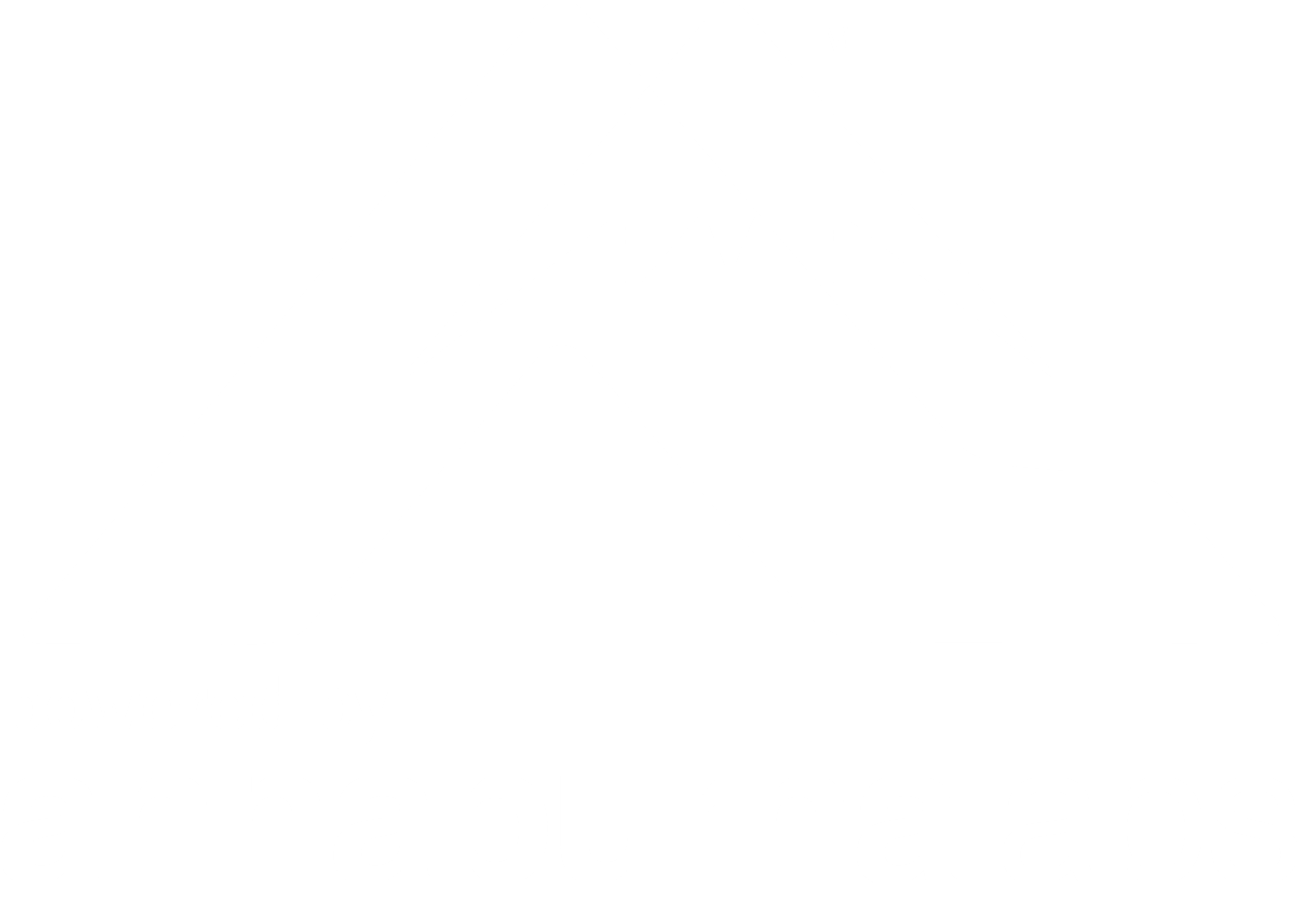 TS-932X
SMB 2~6-bay NAS
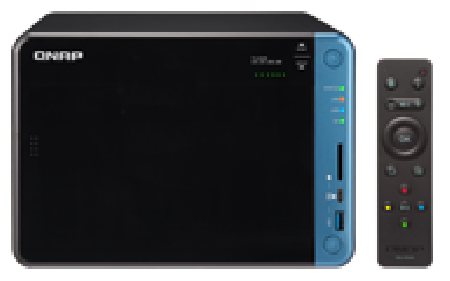 Fully loaded and highly upgradeable with a PCIe slot
Intel Celeron J3455 4-core 1.5GHz, up to 2.3GHz
Up to 8 GB (2 x DDR3L 1866) RAM
1 x PCIe Gen.2 x2 slot (10GbE)
1 x 4K HDMI v1.4b
OLED, USB QuickAccess, SD card slot, remote
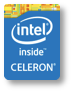 X86 Intel
Quad cores

Transcoding

HDMI
TS-x53B
Highly upgradeable with a PCIe slot with affordability
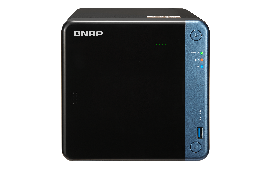 Intel Celeron J3455 4-core 1.5GHz, up to 2.3GHz
Up to 8 GB (2 x DDR3L 1866) RAM
1 x PCIe Gen.2 x2 slot (10GbE)
1 x 4K HDMI v1.4b
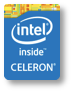 TS-x53Be
Compact B5-sized NASbook with a 4-port GbE LAN switch.
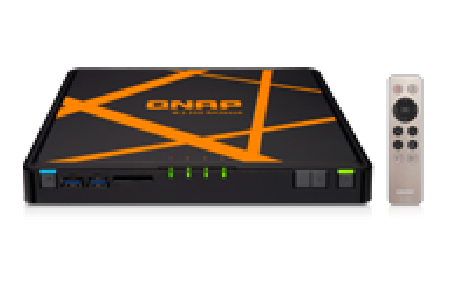 Intel Celeron N3150 4-core 1.6GHz, up to 2.08GHz
Up to 8 GB (2 x DDR3L 1600) RAM
4 x M.2 SATA SSD slots
1 x GbE + 4 port GbE switch
2 x 4K HDMI v1.4b
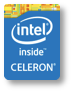 TBS-453A
SMB 3~8-bay NAS
10GbE quad-core ARM NAS with PCIe slots
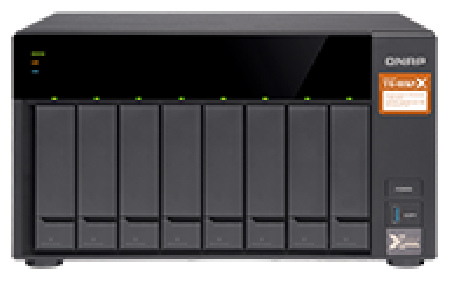 Annapurna Labs 64-bit AL-324 4-core 1.7GHz
2 x 10GbE SFP+ 
Up to 16 GB (1 x DDR4) RAM
2 x PCIe Gen.2 x2/x1 slots
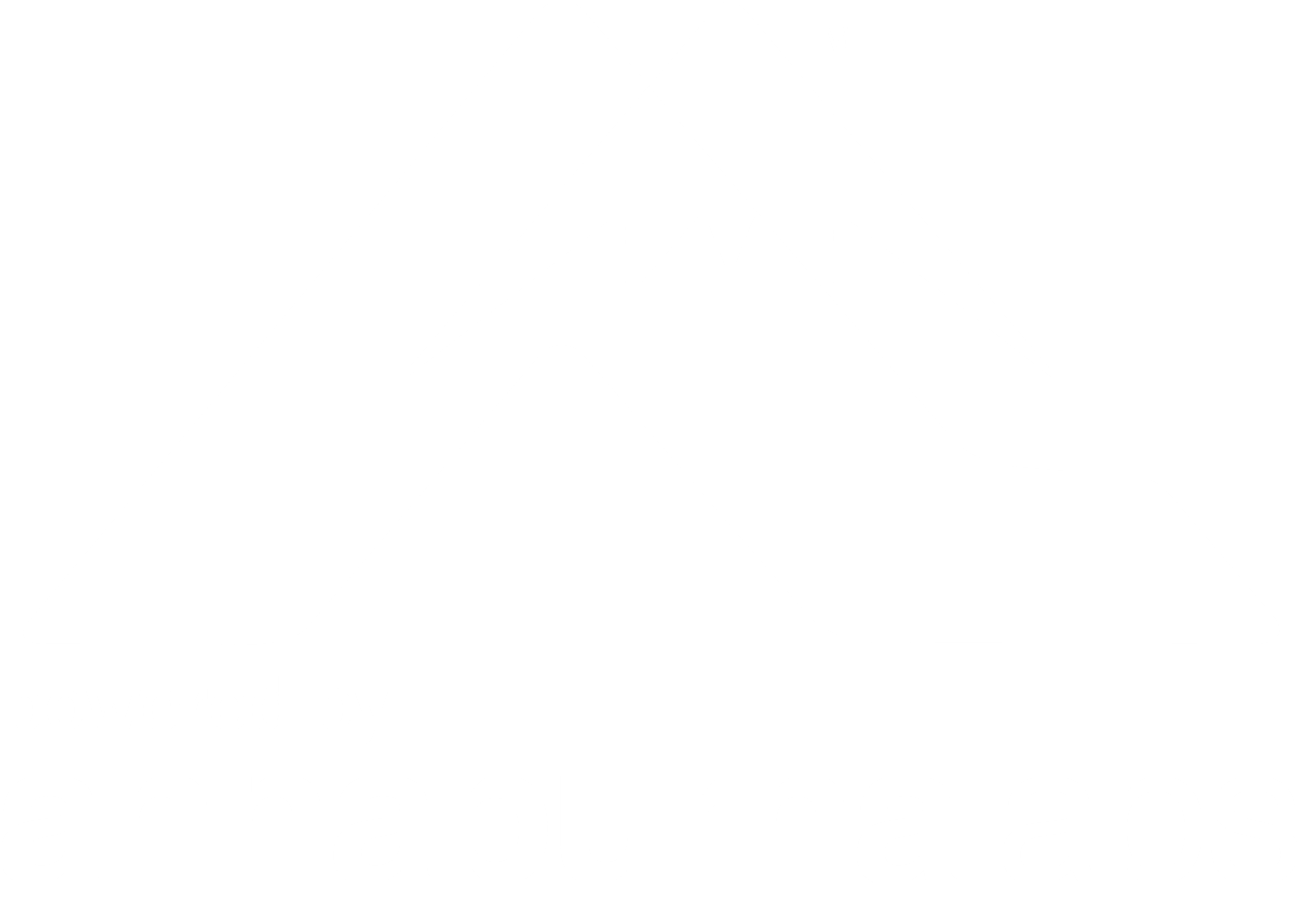 TS-832X
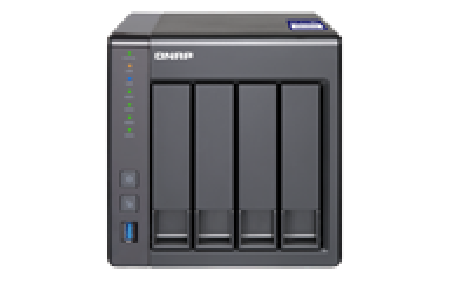 10GbE quad-core ARM NAS
Performance

Affordability

ARM CPU

10GbE
Annapurna Labs 32-bit AL-314 4-core 1.7GHz
1 x 10GbE SFP+ 
Up to 8 GB (1 x DDR3) RAM
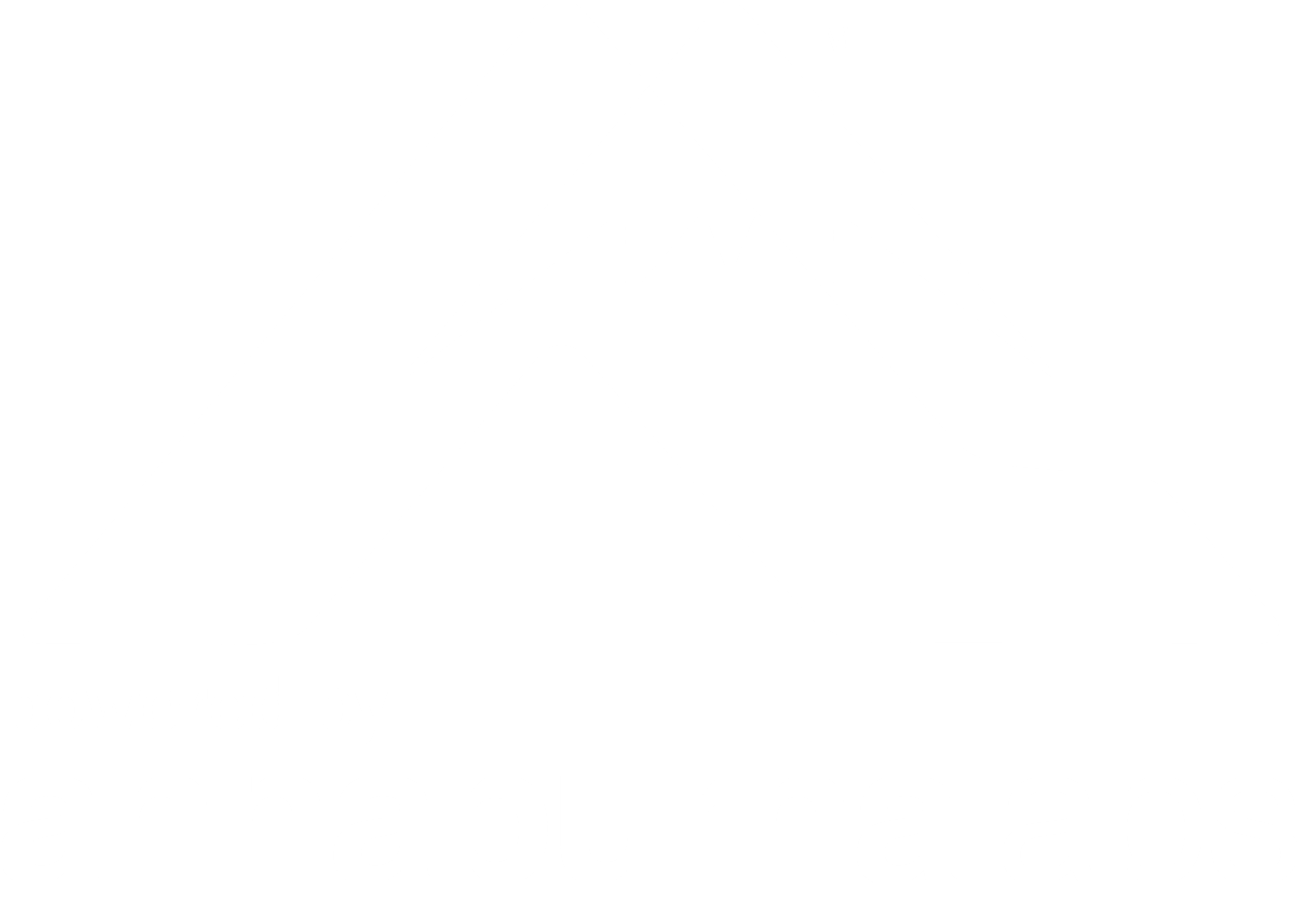 TS-431X2
10GbE quad-core ARM NAS with triple M.2 SATA SSD acceleration
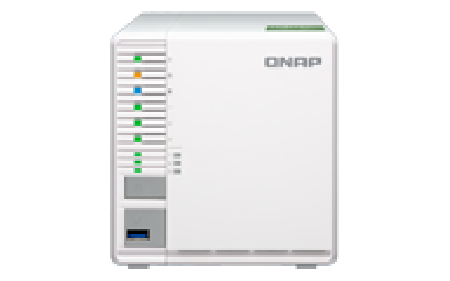 Annapurna Labs 64-bit AL-324 4-core 1.7GHz
1 x 10GbE SFP+ 
Up to 16 GB (1 x DDR4) RAM
3 x 3.5"/2.5" HDD/SSD + 3 x M.2 SATA SSD slots
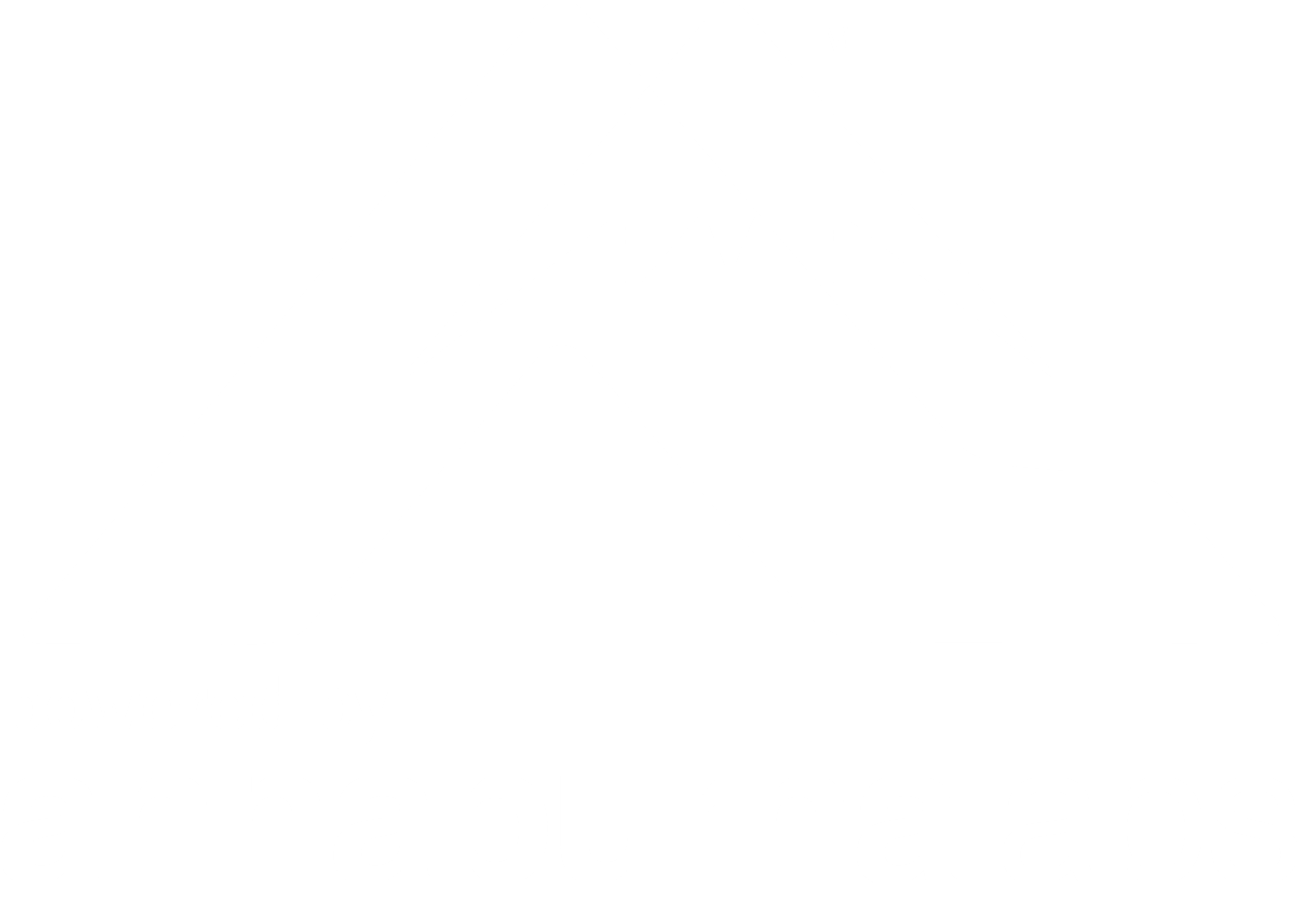 TS-332X
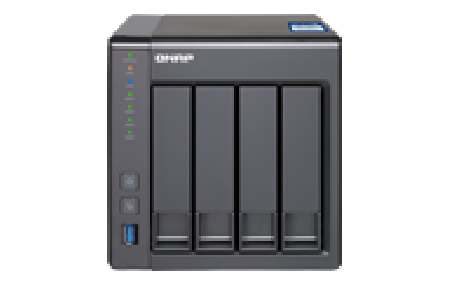 10GbE dual-core ARM NAS
Annapurna Labs 32-bit AL-212 2-core 1.7GHz
1 x 10GbE SFP+ 
Up to 8 GB (1 x DDR3) RAM
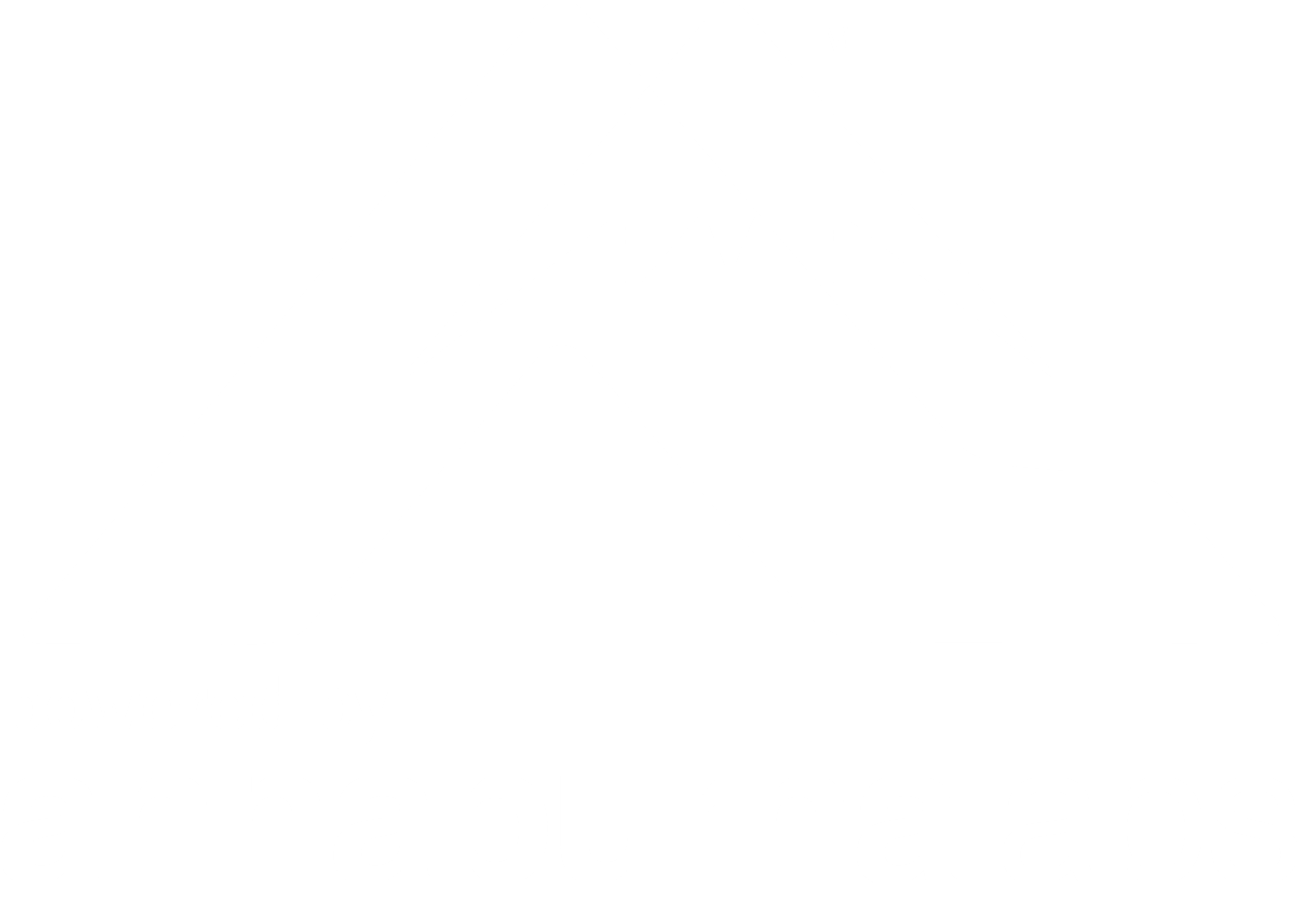 TS-431X
SOHO 2~4-bay NAS
x86 NAS with 1080p HDMI & transcoding
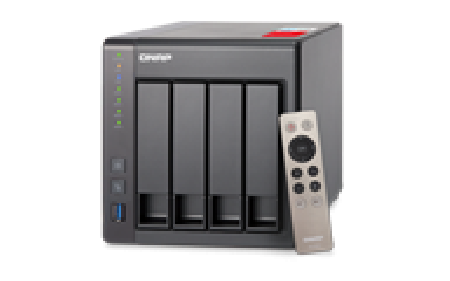 Intel Celeron J1900 4-core 2.0GHz​, up to 2.42GHz
Up to 8 GB (2 x DDR3L 1600) RAM​
2 x GbE​
1x 1080p HDMI
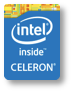 TS-251+/451+
Silent x86 fanless NAS with 1080p HDMI & transcoding
X86 Intel

Transcoding

HDMI
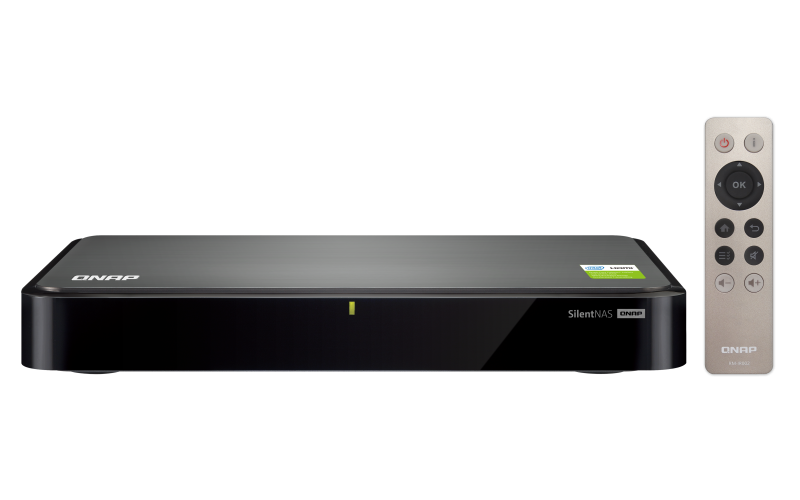 Intel Celeron J1900 4-core 2.0GHz​, up to 2.42GHz
2GB fixed DDR3L RAM​
2 x GbE​
1x 1080p HDMI
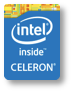 HS-251+
Dual-core x86 NAS with USB access, 4K HDMI & transcoding
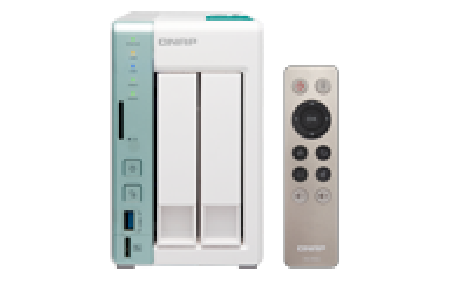 Intel Celeron N3060 2-core 1.6GHz​, up to 2.48GHz
Up to 8 GB (2 x DDR3L 1600) RAM​
2 x GbE​
1x 4K HDMI, USB QuickAccess, SD card slot
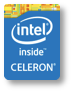 TS-251A
Home & SOHO 1~4-bay NAS
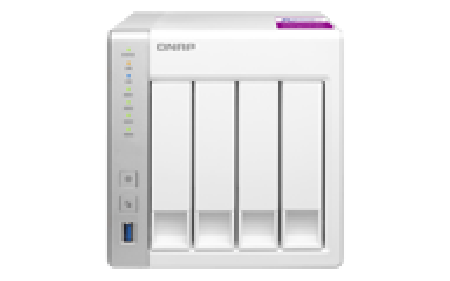 Quad-core personal cloud for containerized apps
Annapurna Labs 32-bit AL-314 4-core 1.7GHz
2 x GbE 
Up to 8 GB (1 x DDR3) RAM
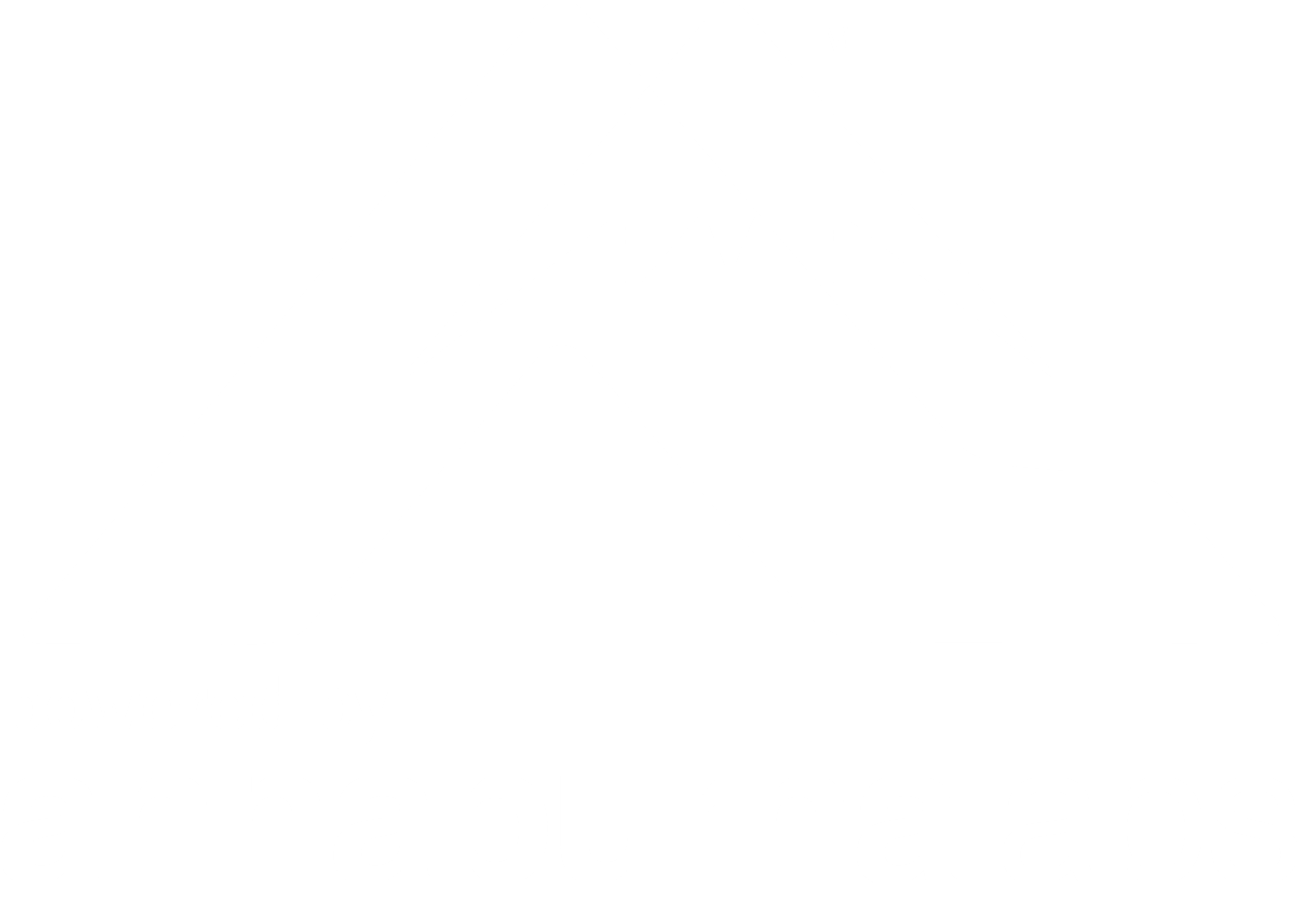 TS-231P2/431P2
3-bay personal cloud with 4K transcoding
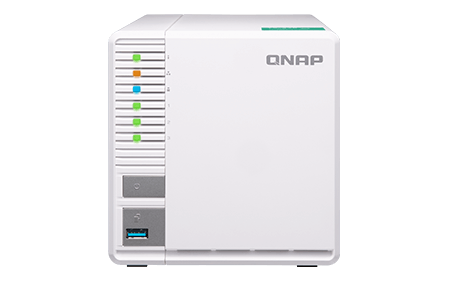 Realtek 64-bit RTD1296 4-core 1.4GHz
2 x GbE 
Fixed 2 GB DDR4 RAM
4K video transcoding
Power saving

Affordable
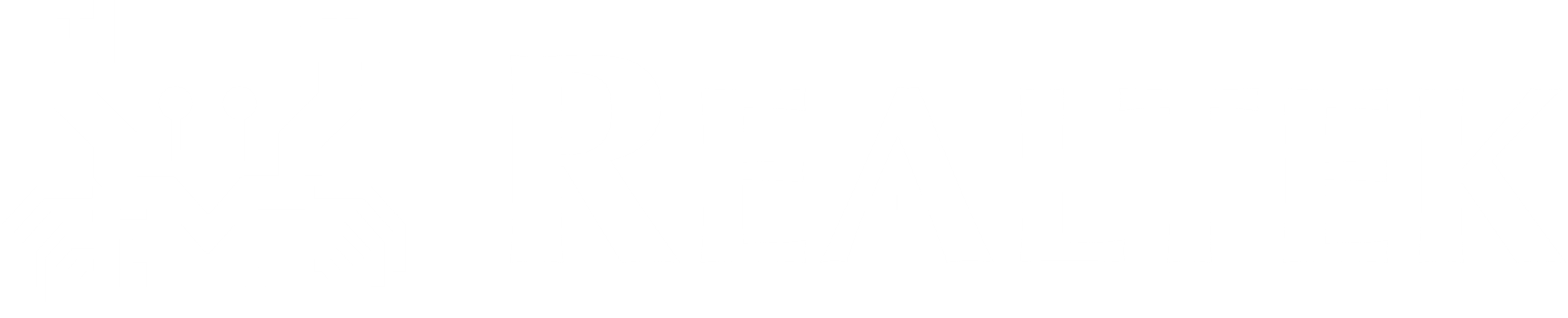 TS-328
Up to 220MB/s performance
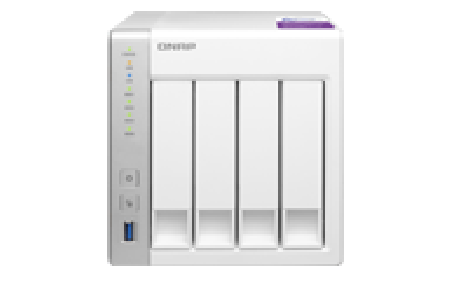 Annapurna Labs 32-bit AL-212 2-core 1.7GHz
2 x GbE 
Up to 8 GB (1 x DDR3) RAM
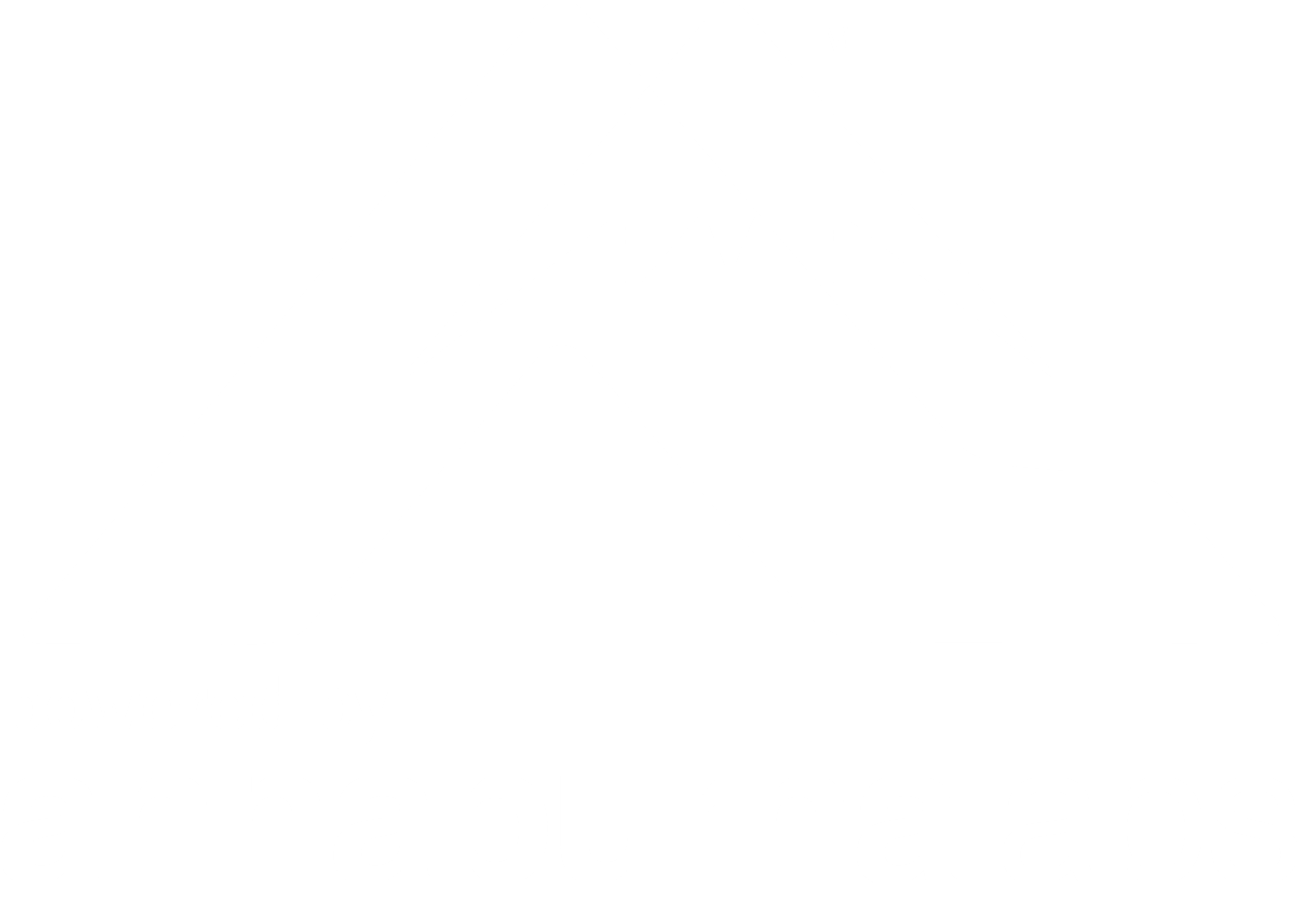 TS-131P/231P/431P
Up to 110MB/s performance
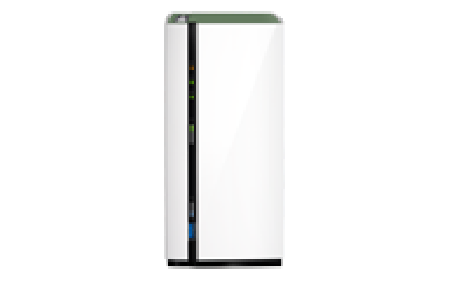 Realtek 64-bit RTD1295 4-core 1.4GHz
1x GbE 
Fixed 1 GB DDR4 RAM
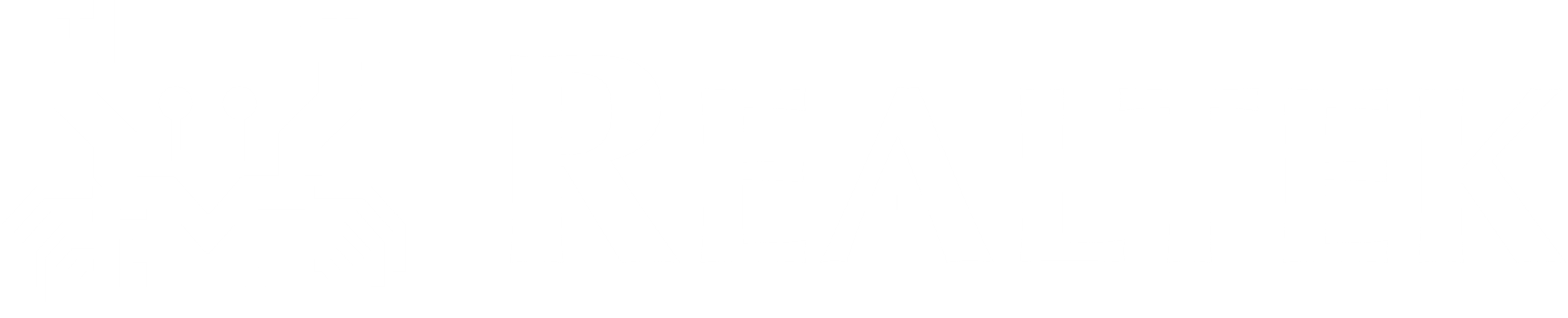 TS-128A/228A
Thunderbolt NAS line up
TVS-1582TU
TVS-882ST3
TVS-1282T3 & TVS-x82T series
TS-453BT3
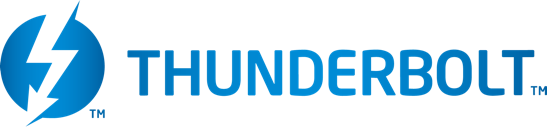 Cross-platform collaboration
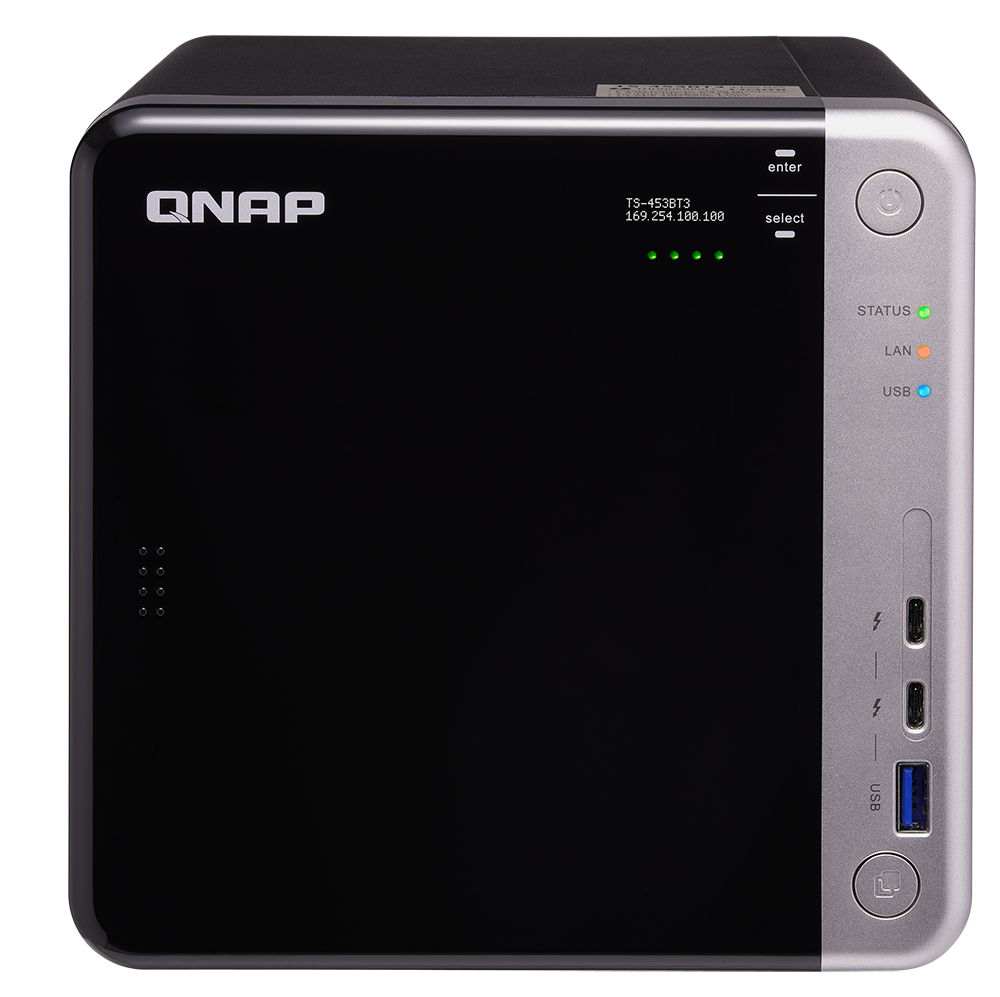 Adapter for Thunderbolt 2 Ｍac/PC
Apple Thunderbolt 3 to Thunderbolt 2 adapter
A flawless workflow
London
New York
High-speed ingest/backup
Off-site colaboration
1
2
3
4
Off-site backup
(QNAP RTRR)
Collaboration
Thunderbolt 3 NAS
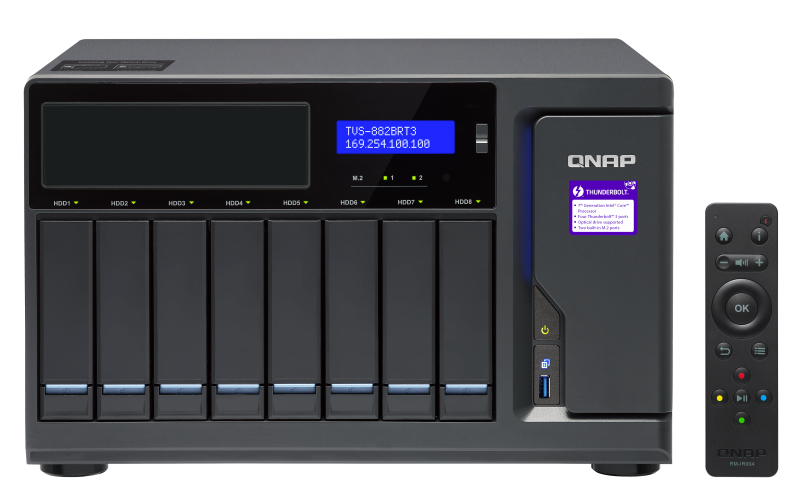 Blu-ray disc drive or RDX drive backup
Intel Core i5/i7 4 core, 3.4~4.2GHz
Max 64GB (4 x DDR4) RAM, 2 x M.2 SATA SSD
8 x 3.5" HDD + 4 x 2.5" SSD
4 x Thunderbolt 3, 2 x 10GBASE-T, 3 x 4K HDMI
Optional 5.25" LG Blu-ray drive or RDX drive
TVS-882BRT3
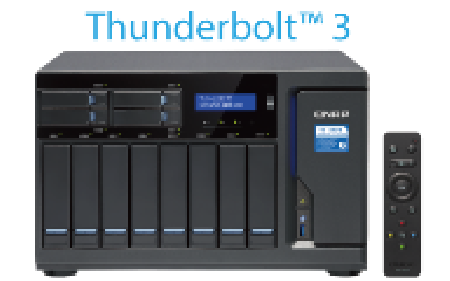 1500MB/s, for 4  Thunderbolt concurrent clients
Intel Core i5/i7 4 core, 3.4~4.2GHz
Max 64GB (4 x DDR4) RAM, 2 x M.2 SATA SSD
8 x 3.5 吋 HDD + 4 x 2.5 吋 SSD
4 x Thunderbolt 3, 2 x 10GBASE-T, 3 x 4K HDMI
Thunderbolt 3

2 x 10GBASE-T

6 x  TX expansion
TVS-1282T3
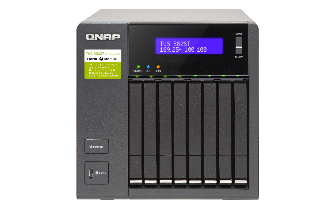 Compact yet powerful
Intel Core i5/i7 4 core, 1.9 ~ 2.6GHz
32GB (2 x DDR4) RAM
8 x 2.5” SATA SSDs/HDDs, 2 x Thunderbolt 3
2 x 10GBASE-T, 1 x 4K HDMI
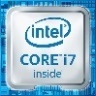 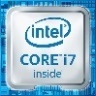 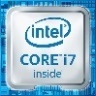 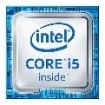 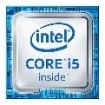 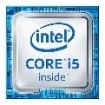 TVS-882ST3
Affordability with Thunderbolt convenience
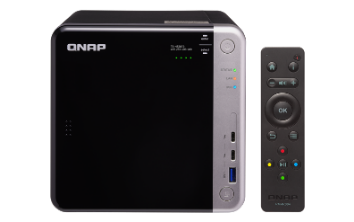 Intel Celeron J3455 4 core 1.5GHz, up to 2.3GHz, 
8GB DDR3L RAM, 2 x M.2 SATA SSD 埠, 
2 x Thunderbolt 3
1 x 10GBASE-T, 2 x 4K HDMI
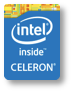 TS-453BT3
Thunderbolt 2 NAS
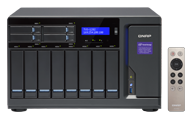 Intel Core i3/i5/i7, 4 core 3.4~4.2GHz
Max 64GB (4 x DDR4) RAM
2 x M.2 SATA SSD
3.5" SATA HDD + 2.5" SATA SSD hybrid design
2 x Thunderbolt 2
2 x 10GBASE-T
3 x 4K HDMI
TVS-1282T
Thunderbolt  2

2 x 10GBASE-T

6 x  TX expansion
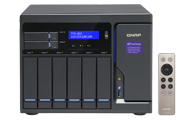 TVS-882T
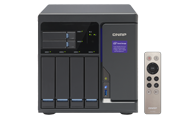 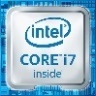 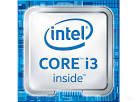 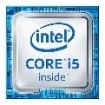 TVS-682T
Blu-ray & RDX NAS
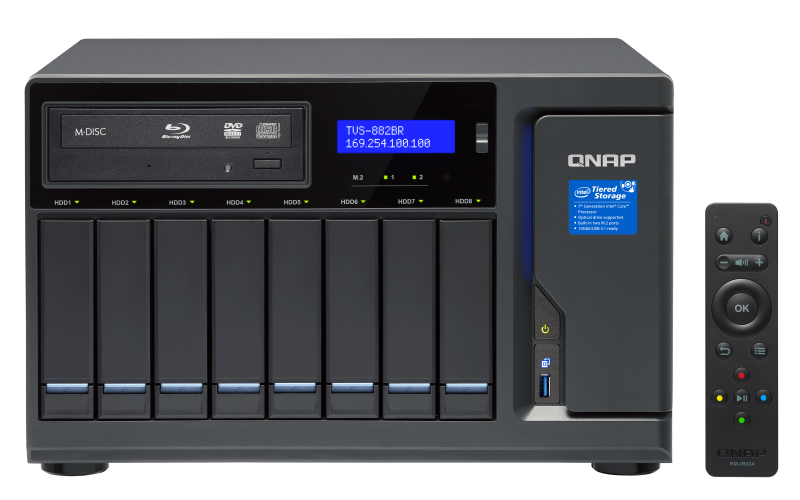 Intel Core i5/i7 quad-core up to 3.6 GHz
Max. 64 GB (4 x DDR4) RAM, 2 x M.2 SATA SSD
8 x 3.5" HDD + 1 x 5.25" drive slots
5.25" SATA port for optional Blu-ray or RDX support
3 x 4K HDMI
3 x PCIe Gen.3 slots
4 x Thunderbolt 3 (TVS-882BRT3)
TVS-882BR
TVS-882BRT3
Optional
Blu-ray
writer or RDX drive
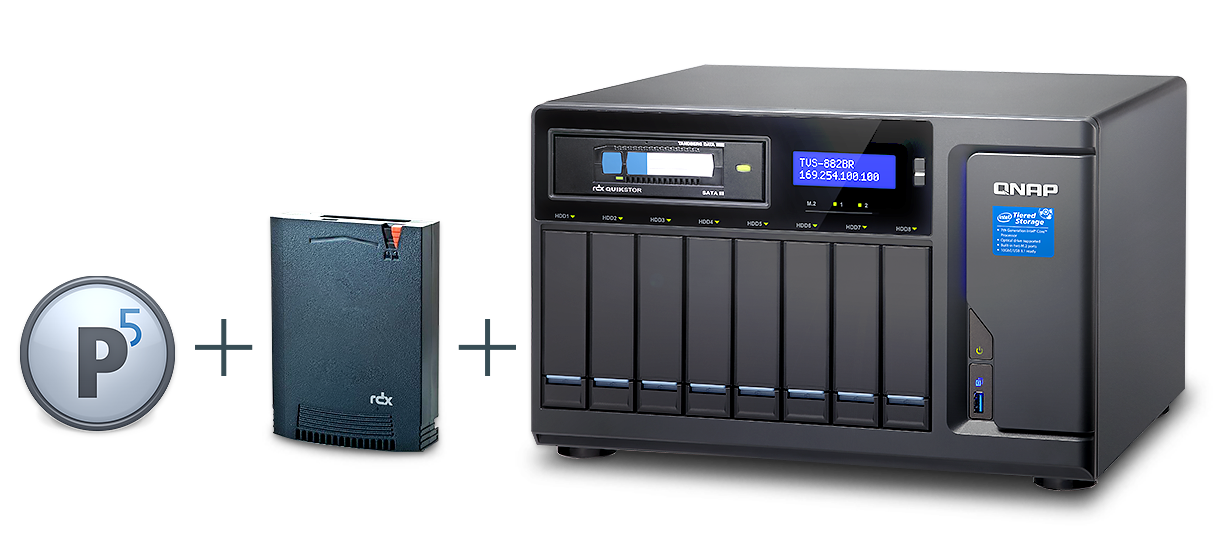 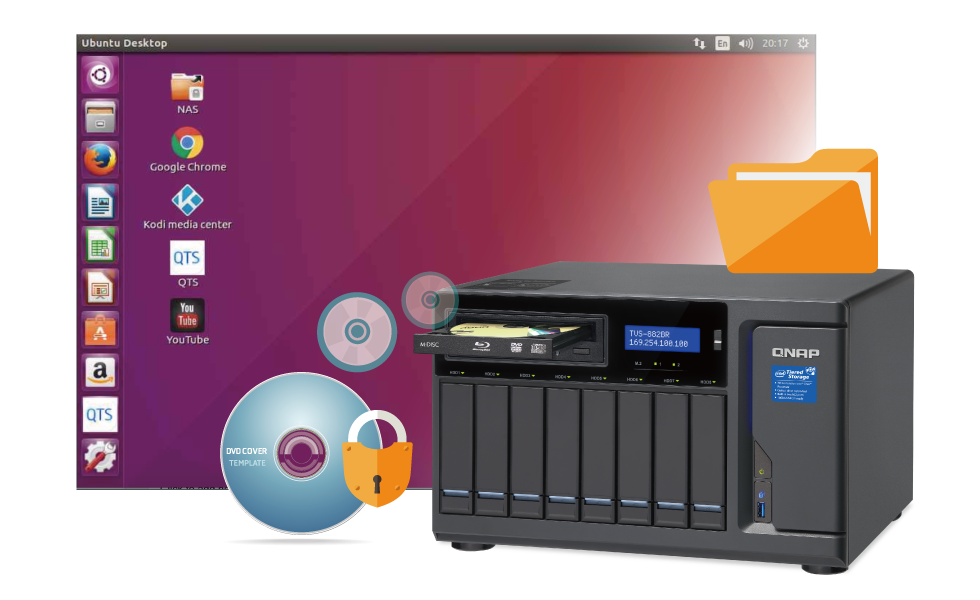 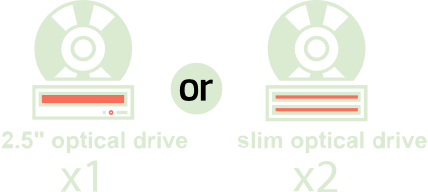 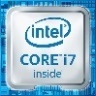 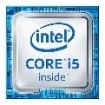 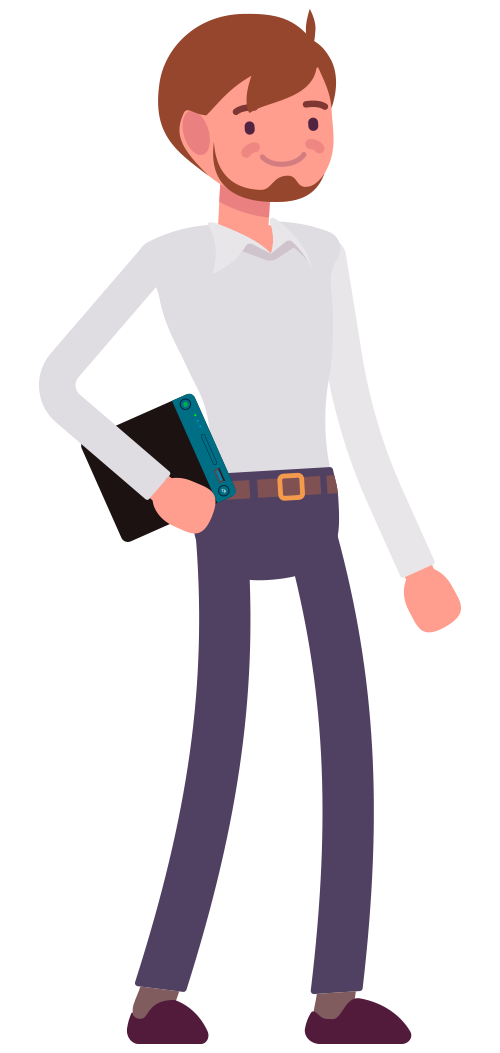 Thankyou forchoosing
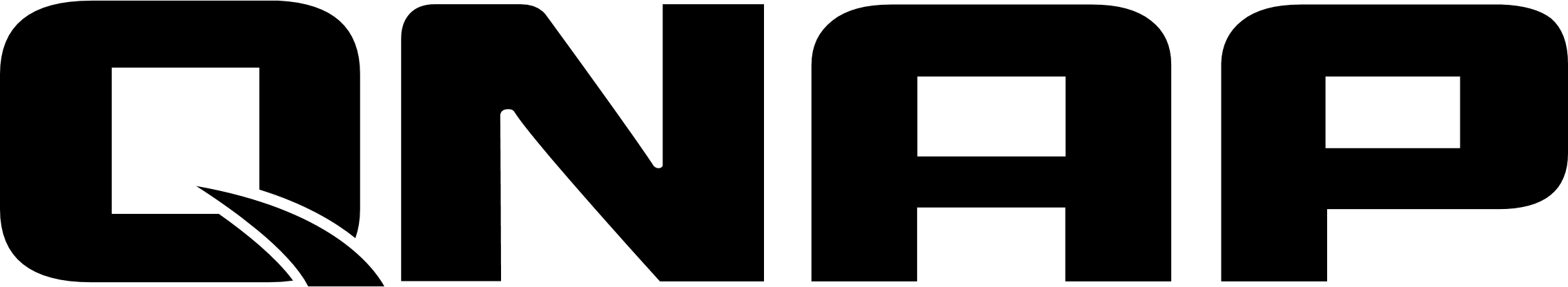 Copyright © 2018 QNAP Systems, Inc. All rights reserved. QNAP® and other names of QNAP Products are proprietary marks or registered trademarks of QNAP Systems, Inc. Other products and company names mentioned herein are trademarks of their respective holder ​